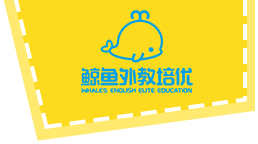 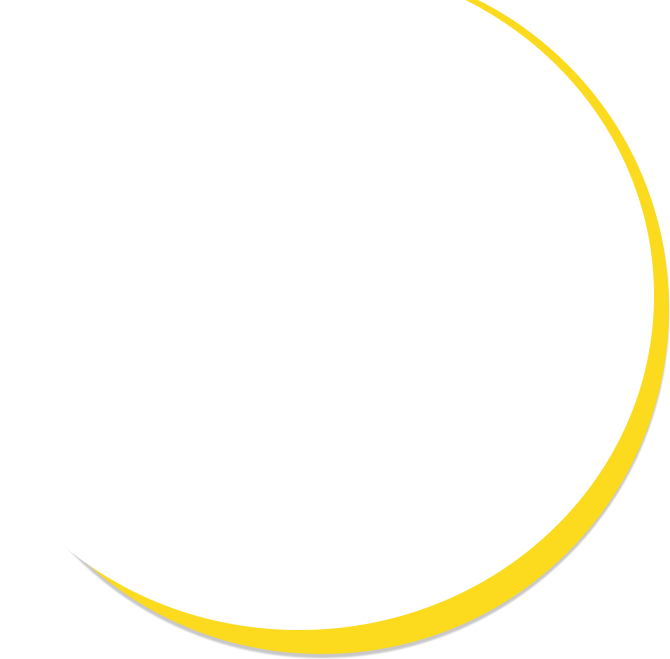 TG
LO: Get to know their partners; get a basic idea about the topic of today’s lesson. 
1. Say hello to Ss; ask Ss to introduce themselves and greet each other.
2. Introduce the topic of the lesson.
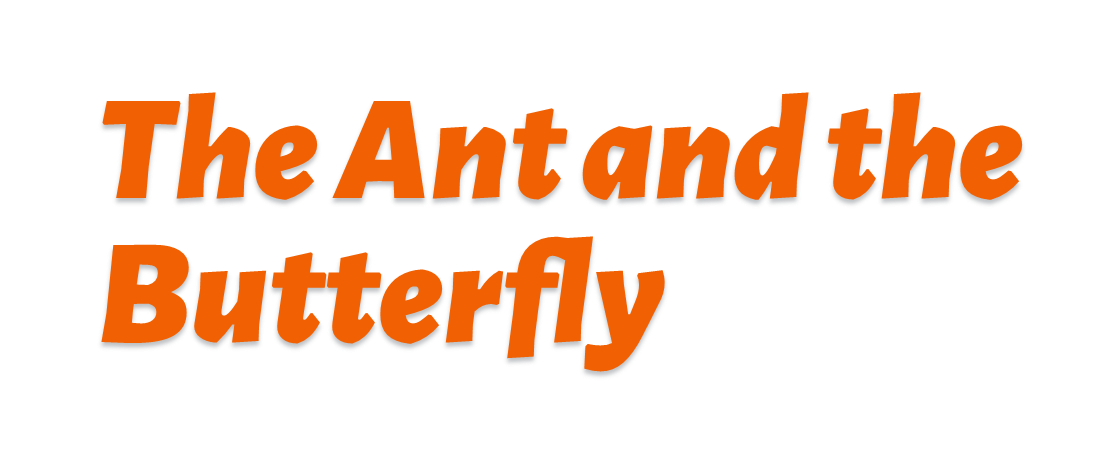 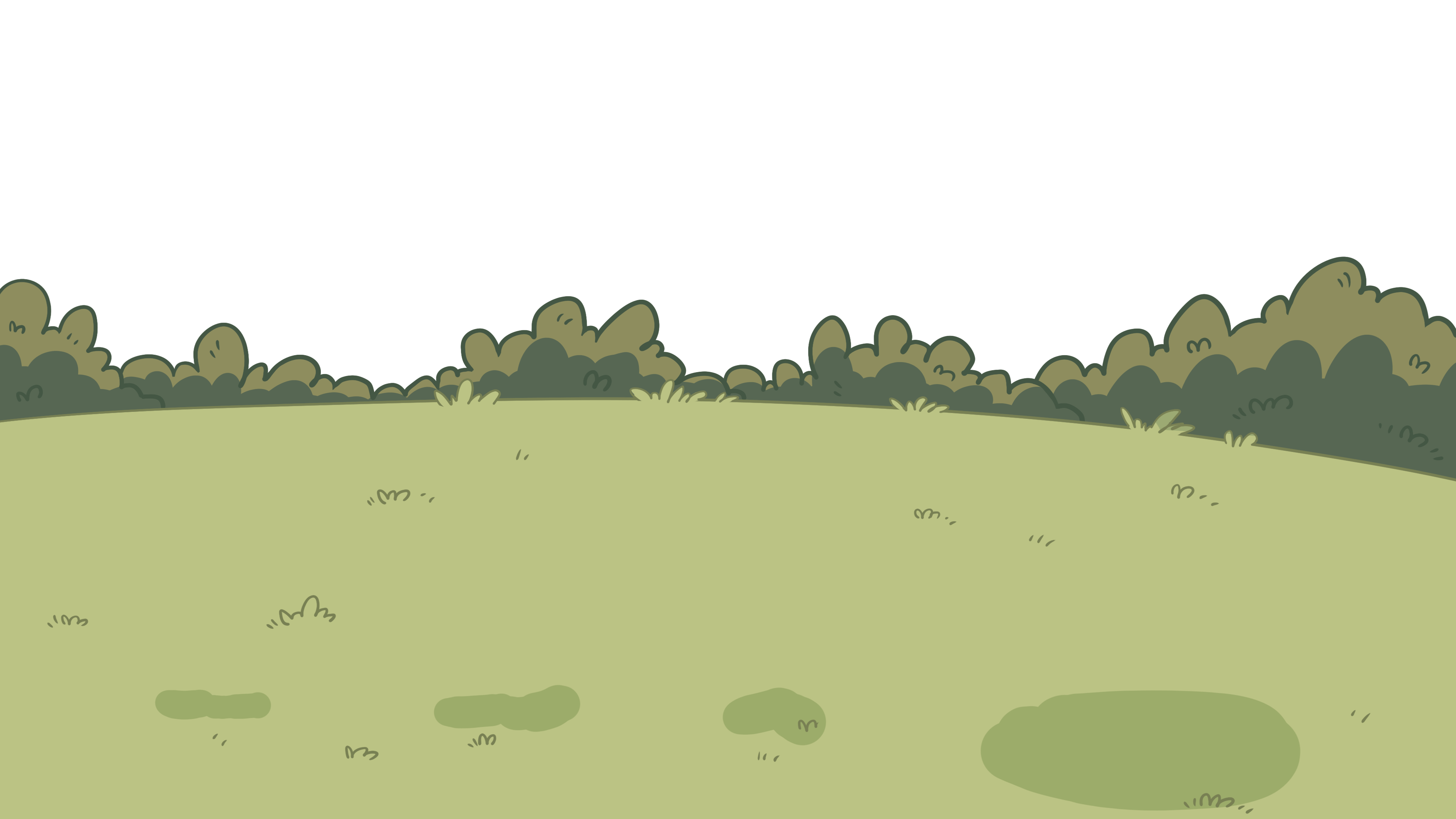 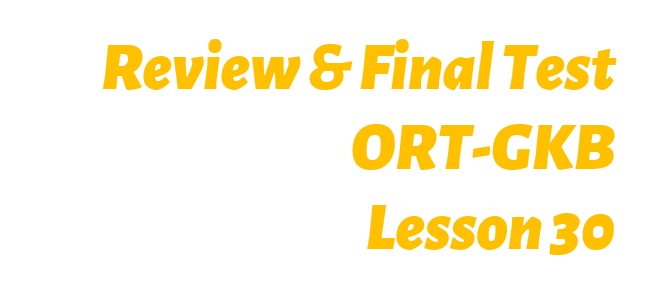 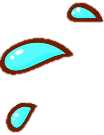 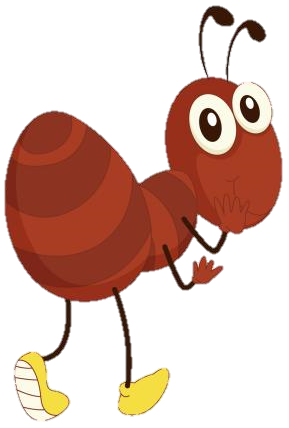 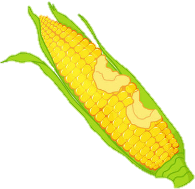 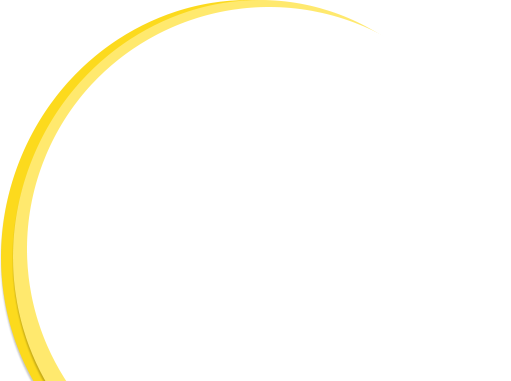 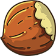 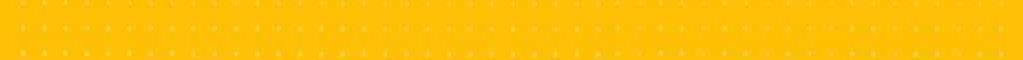 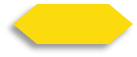 1/25
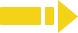 0:30
TG
LO:  Get to know and understand what will be learned in this lesson. 
Go through the learning goals with Ss.
Learning
 Goals
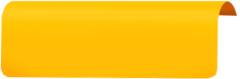 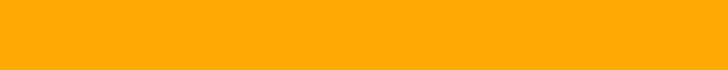 We are 
going to . . .
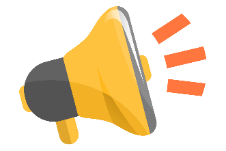 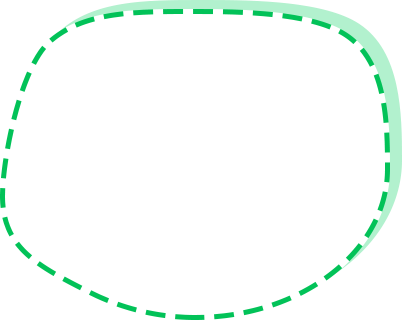 Add and substitute individual sounds (phonemes) in simple, single-syllable words in order to make new words; distinguish similarly spelled words by identifying the sounds of the different letters; blend letter sounds in single-syllable words.

Read the story The Ant and the Butterfly and utilize the reading skills and strategies to assist in reading comprehension.
Practice using the following sentence structure            _________ store ________.
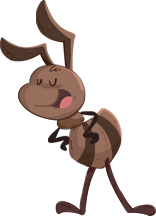 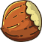 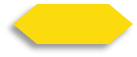 2/25
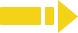 0:30
TG
TG
LO: Present homework; talk about what they have drawn. 
Ask Ss to present their homework.
Encourage Ss to describe their homework. 
Give feedback.
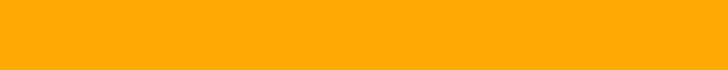 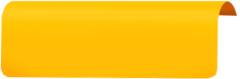 Presentation
Let’s show!
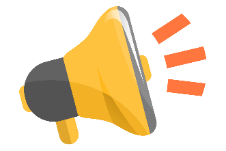 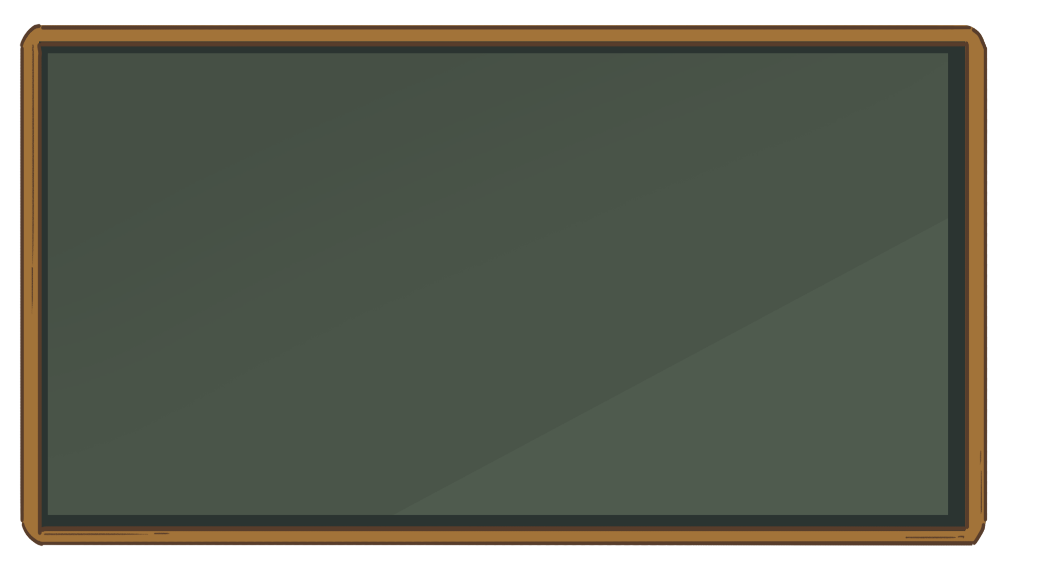 This is one of my friends who helped me before.
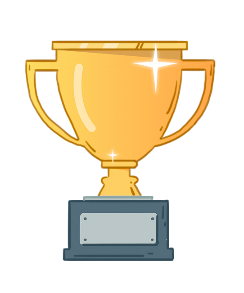 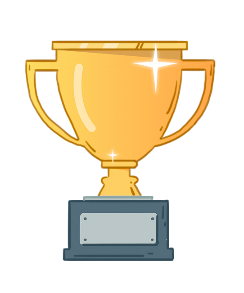 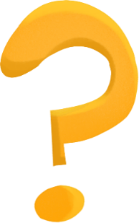 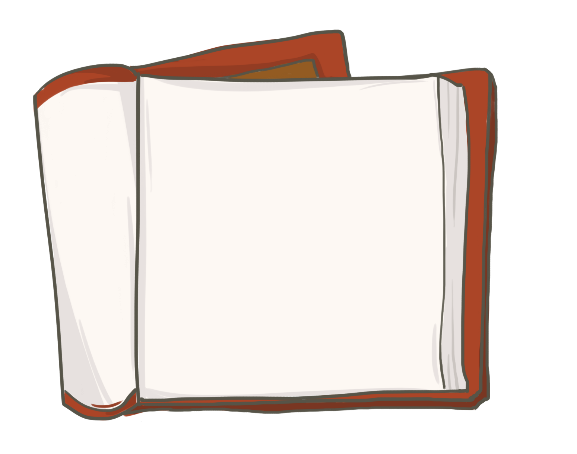 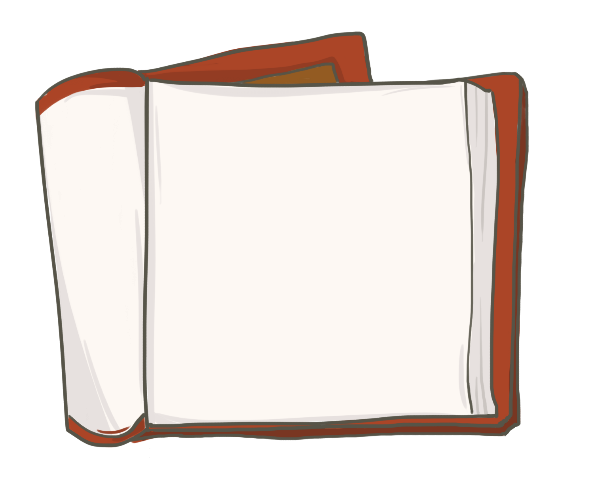 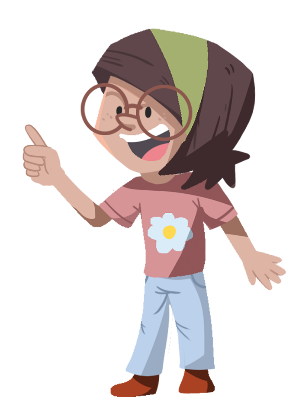 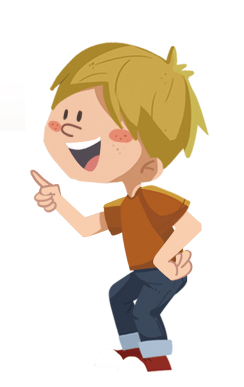 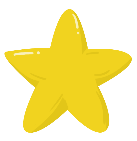 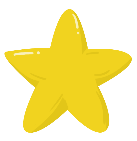 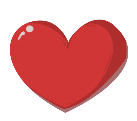 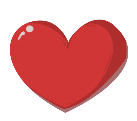 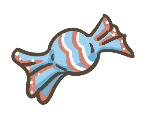 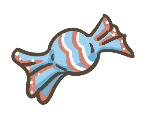 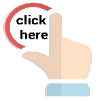 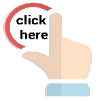 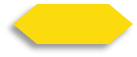 3/25
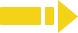 2:00
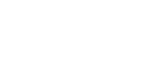 p
b
l
v
 f
TG
LO: Review the phonics rules from the past fourteen lessons, such as adding and substituting individual sounds in order to make new words.
Have Ss help the bee in the picture get the honey by adding or substituting a single sound in order to make a new word. Read the words aloud.
Click and the bee with the letter will fly to the corresponding rime in order to make a new word; guide Ss to read the word like this: m-all, mall, mall; then click and honey from the flowers will enter the bucket of the bee.                                                                                                                     Notes: Guide Ss to practice the second word by following the same process.
Click and the letters will scroll up; click and one of the letters will be chosen in order to make a new word; guide Ss to read the word like this: p-air, pair, pair; then click and the honey from the flowers will enter the bucket for the bee.                                                                                             Notes: Guide Ss to practice the second word by following the same process; the order of the words is as follows: lair, pair.
Click and the bee will go home.
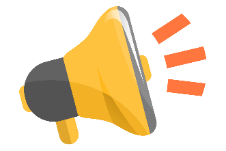 Let’s listen and speak!
p
air
l
mall
all
m
c
call
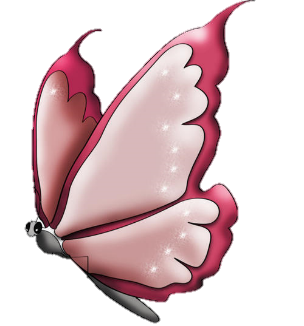 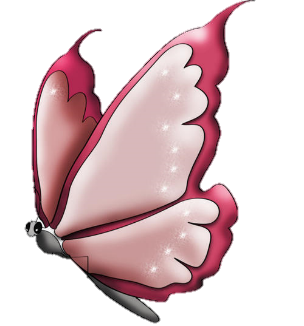 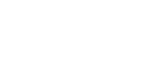 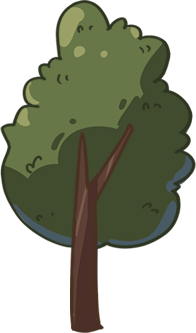 c
m
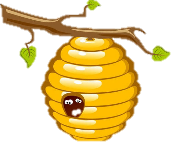 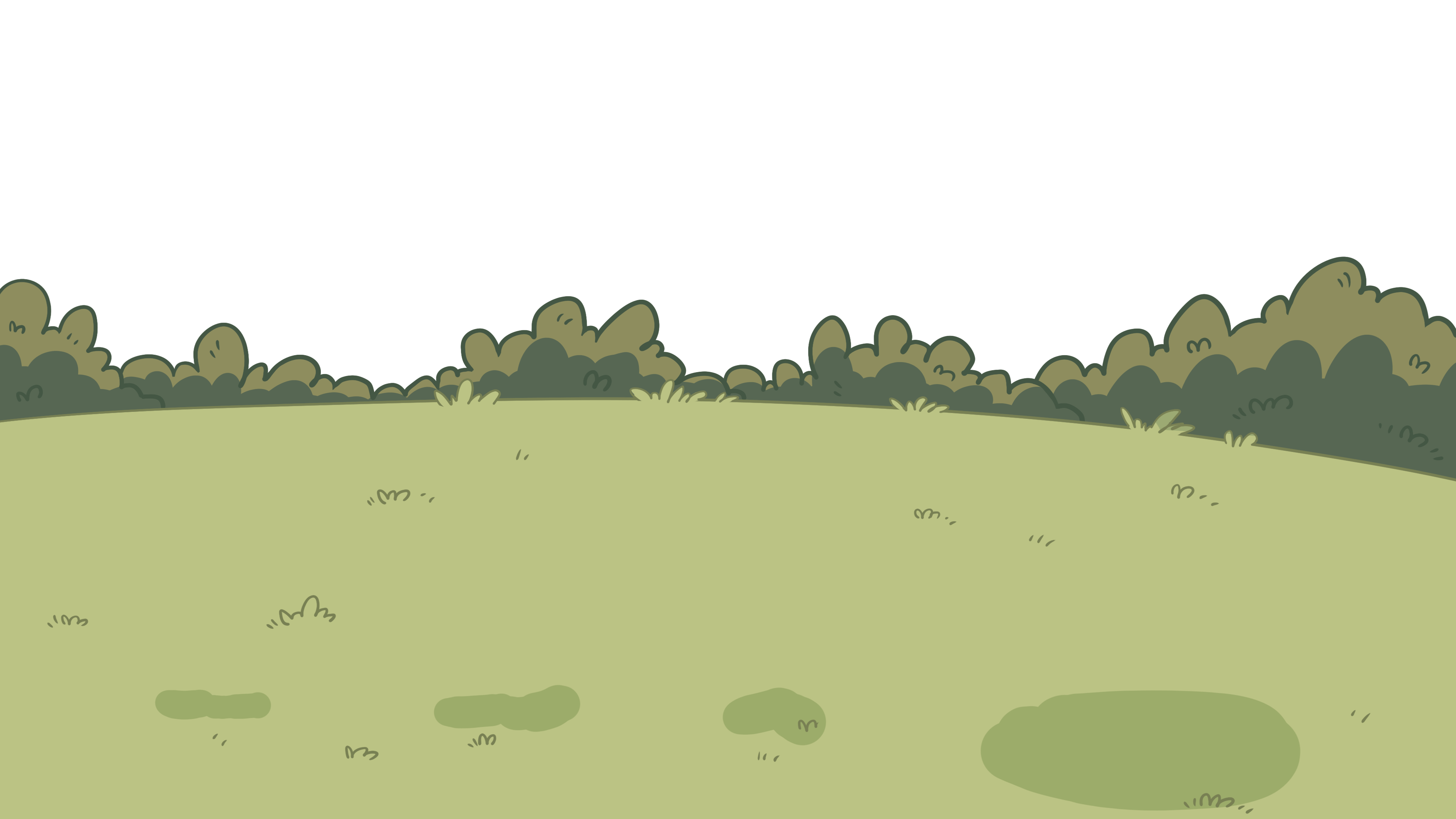 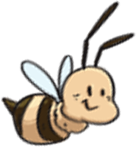 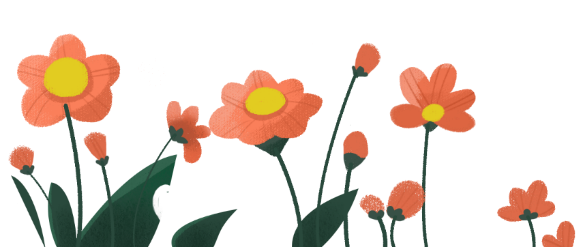 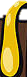 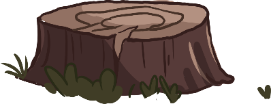 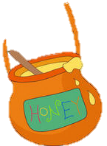 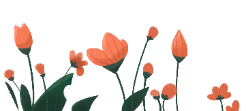 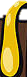 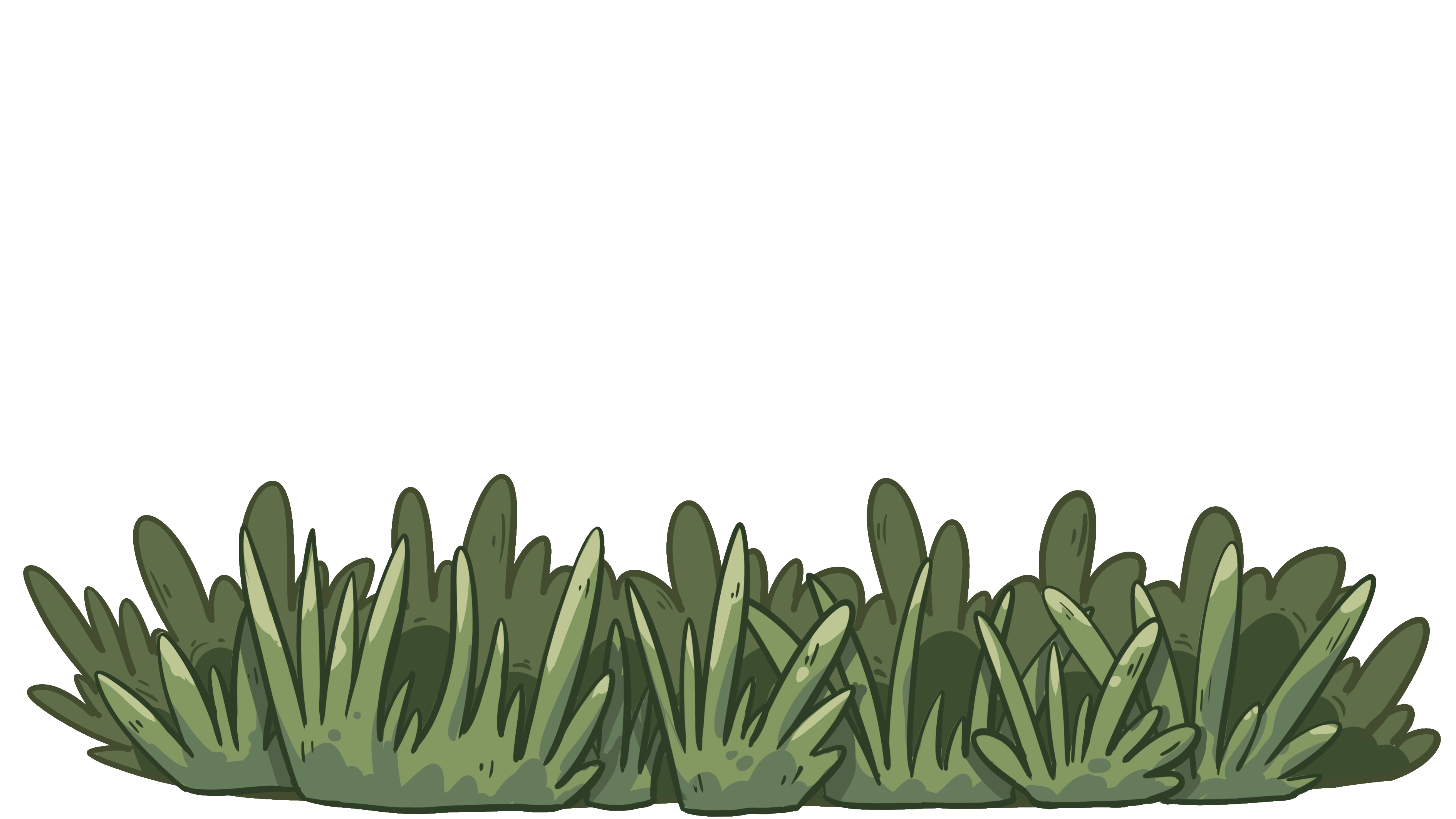 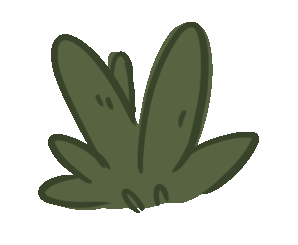 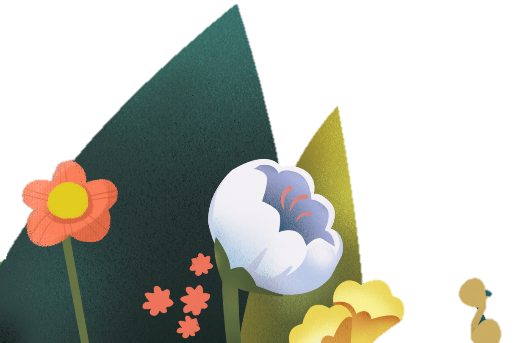 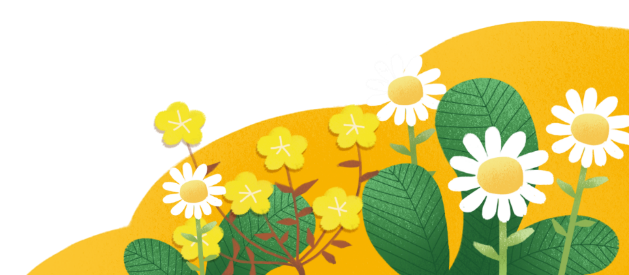 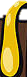 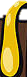 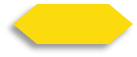 4/25
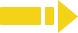 2:00
TG
LO: Review the phonics rules from the past fourteen lessons, such as blending different sounds 
into new words.
Guide Ss to talk about what they can see in the picture; ask Ss to help the ant in the picture go home.
Ask Ss to read the sounds on the apples one by one; click and three sounds will come together to make a new word; guide Ss to read the sounds in this way: h-a-m, ham, ham; click and the ant with the food will take one step beyond the obstacle.
Repeat this process for the rest of the words; there are three words on this slide.
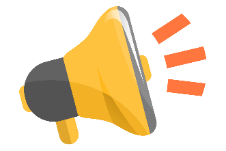 Let’s listen and speak!
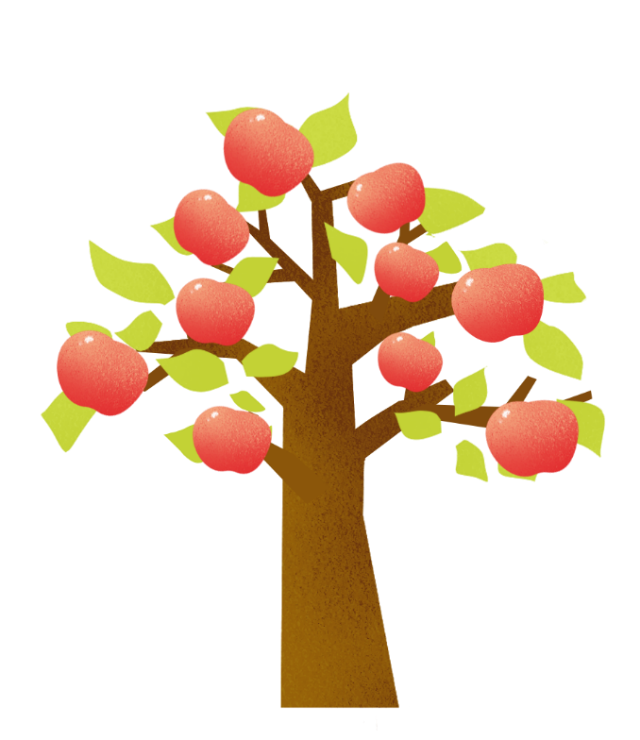 ham
gam
hat
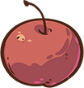 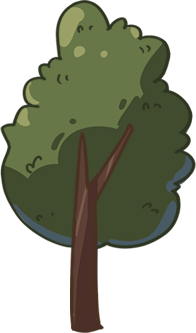 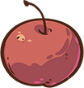 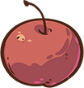 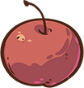 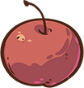 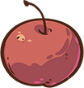 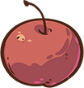 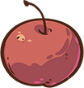 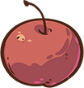 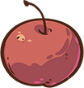 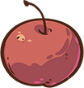 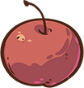 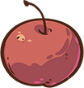 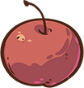 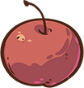 m
m
m
g
g
t
t
a
a
a
a
h
h
h
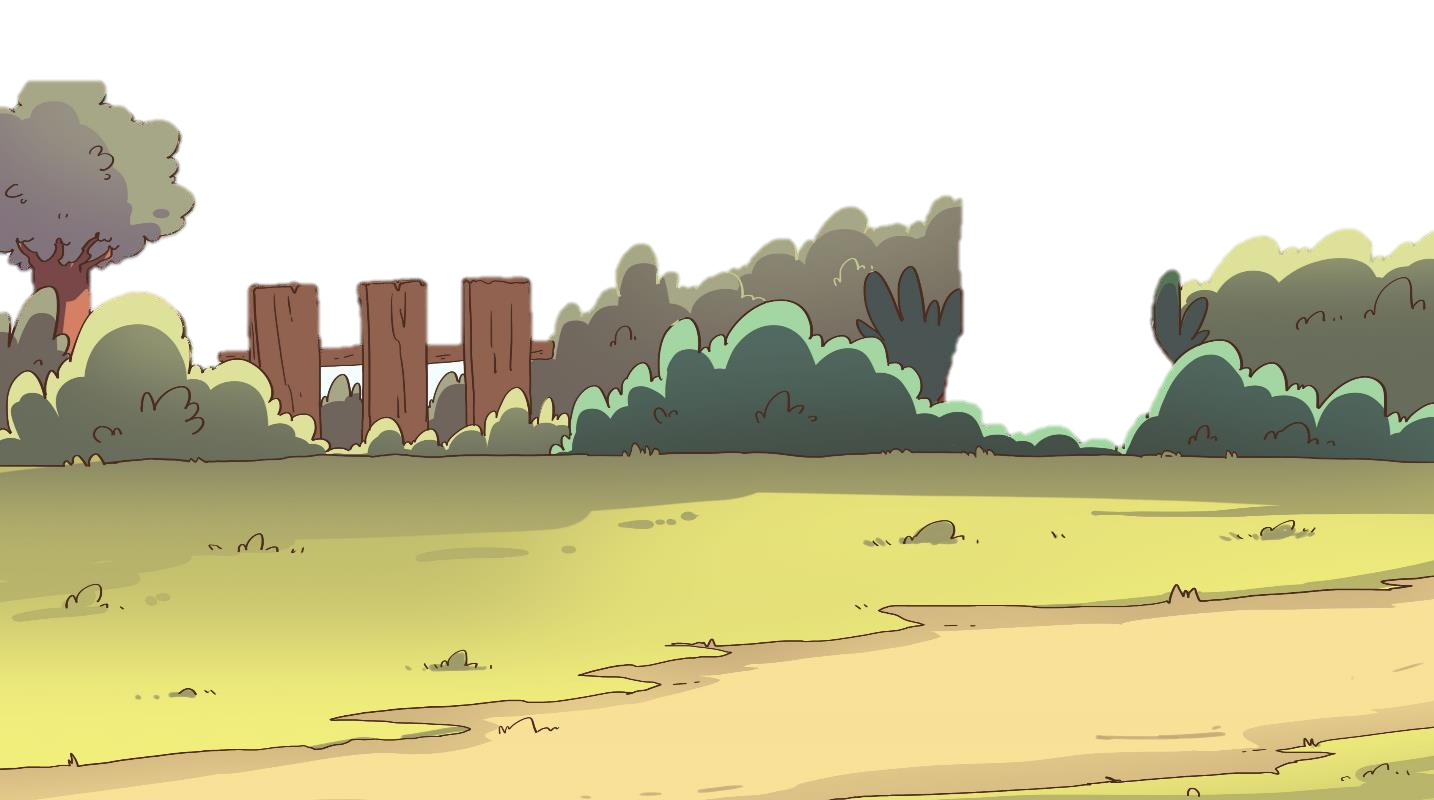 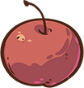 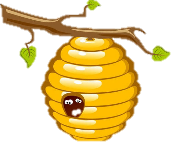 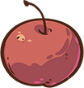 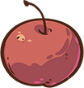 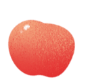 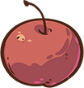 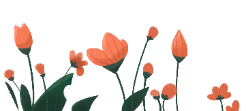 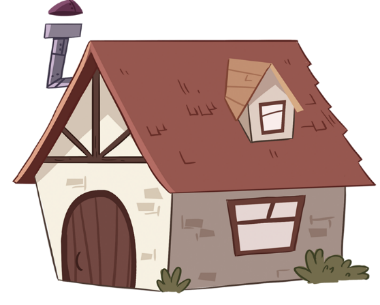 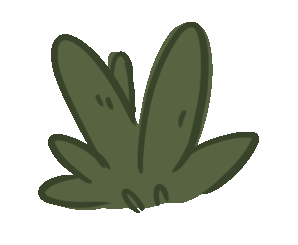 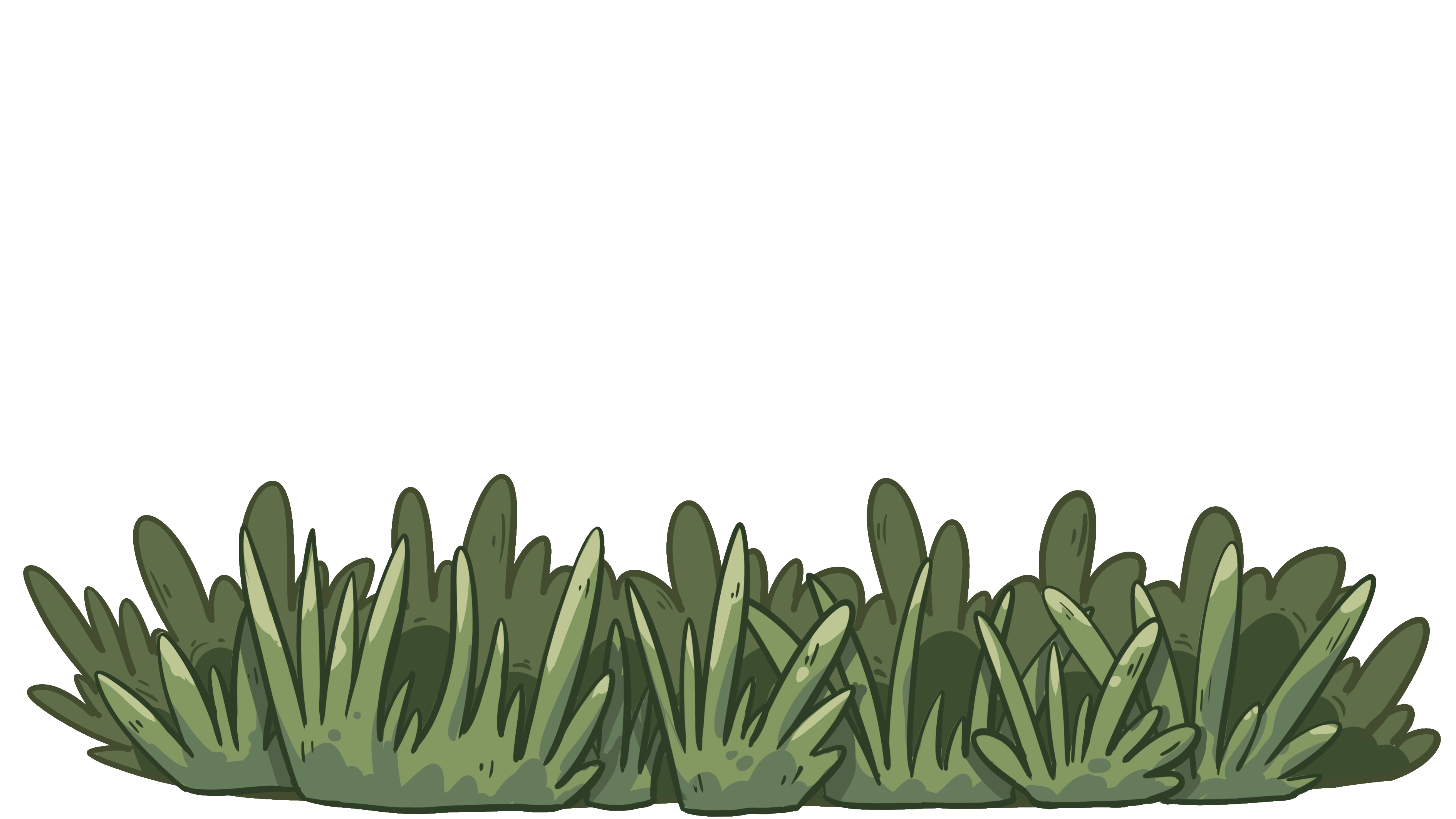 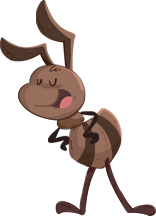 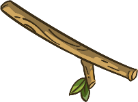 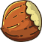 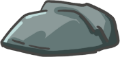 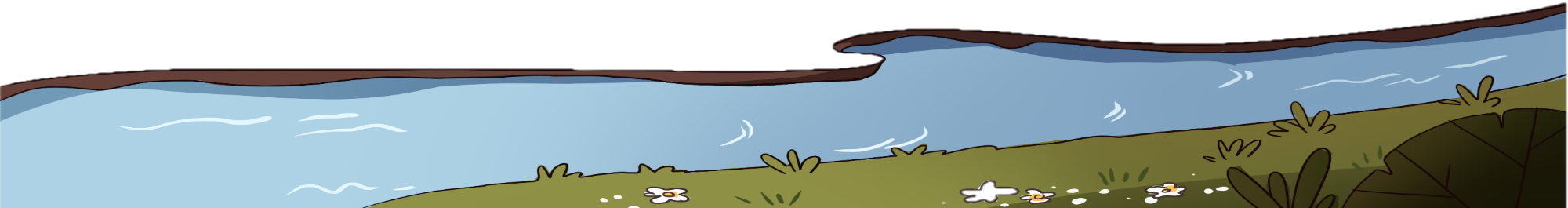 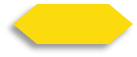 5/25
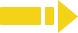 2:00
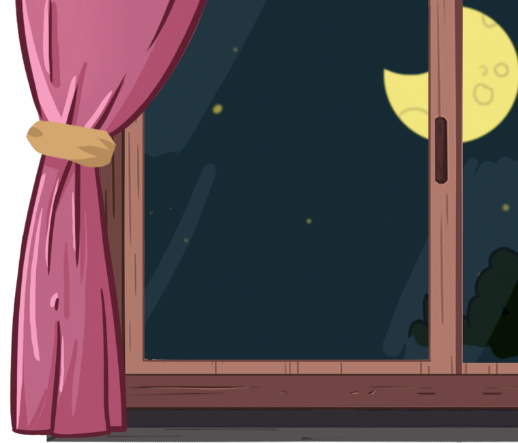 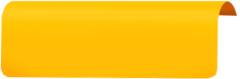 TG
LO: Test Ss on this page; read the chant fluently; decode the words learned in the text.
Ask Ss to observe the picture and the highlighted words, then read the chant to Ss sentence by sentence; guide Ss to choose the missing letters in the word, then guide Ss to pronounce the missing sounds or syllables separately; decode the words accurately.
Ask them to take turns reading each sentence one at a time. If necessary, give some support and ask them to read after you.
Give feedback.
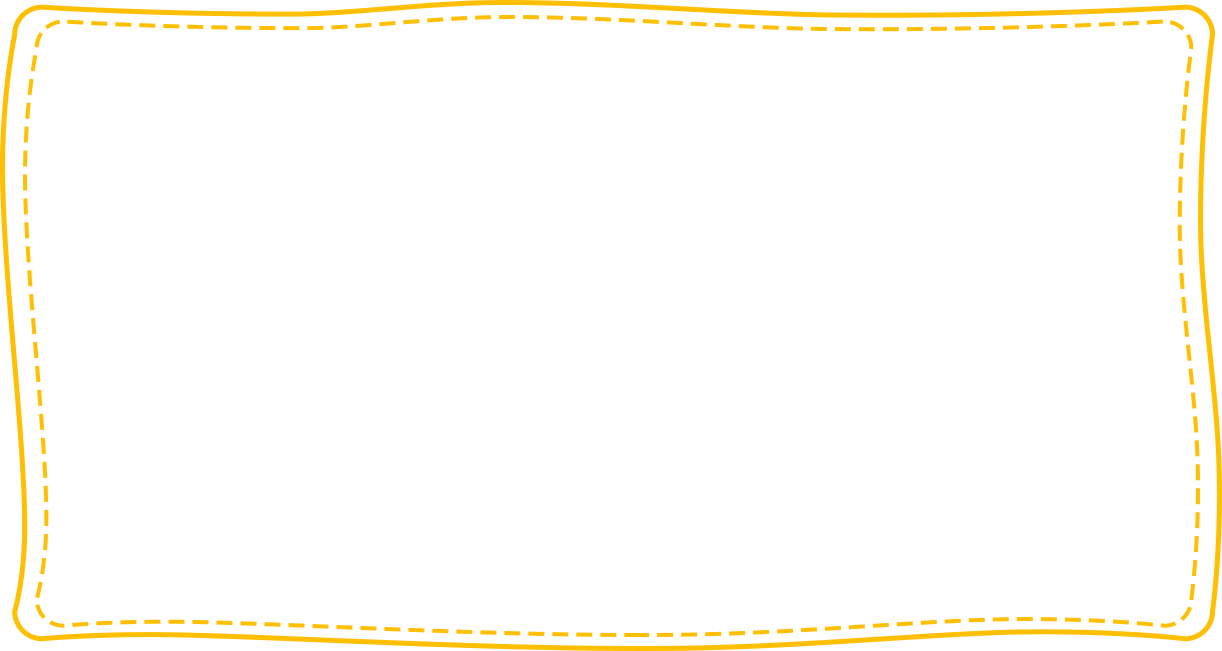 Phonics
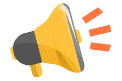 Let’s read!
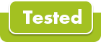 The boy was reading a book on the mat.
The book was about a dog and an ant.
The dog dug a hole near the ant’s home.
The ant carried food to its home, but it fell into the hole.
The ant asked for help, and the dog helped it get out.
The ant wiped a tear and thanked the dog.
The boy was reading a book on the mat.
The book was about a d  g and an ant.
The dog d  g a hole __ear (n/d/b) the ant’s home.
The ant carried food to its home, but it fell into the hole.
The ant asked for help, and the dog helped it get out.
The ant wiped a __ear (h/t/g) and thanked the dog.
o
n
u
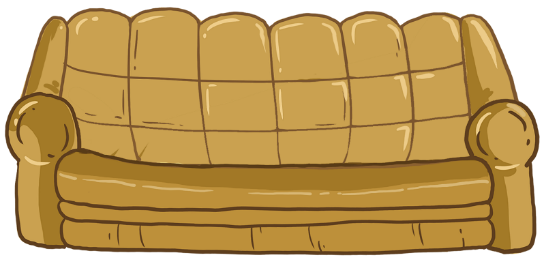 t
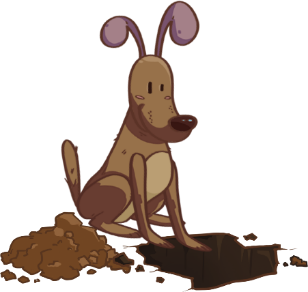 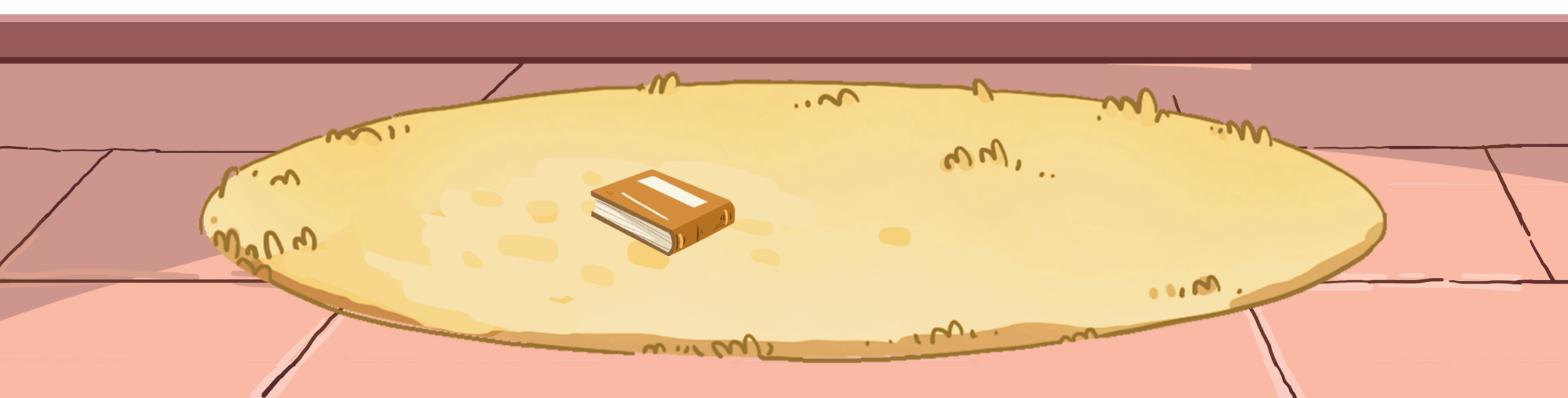 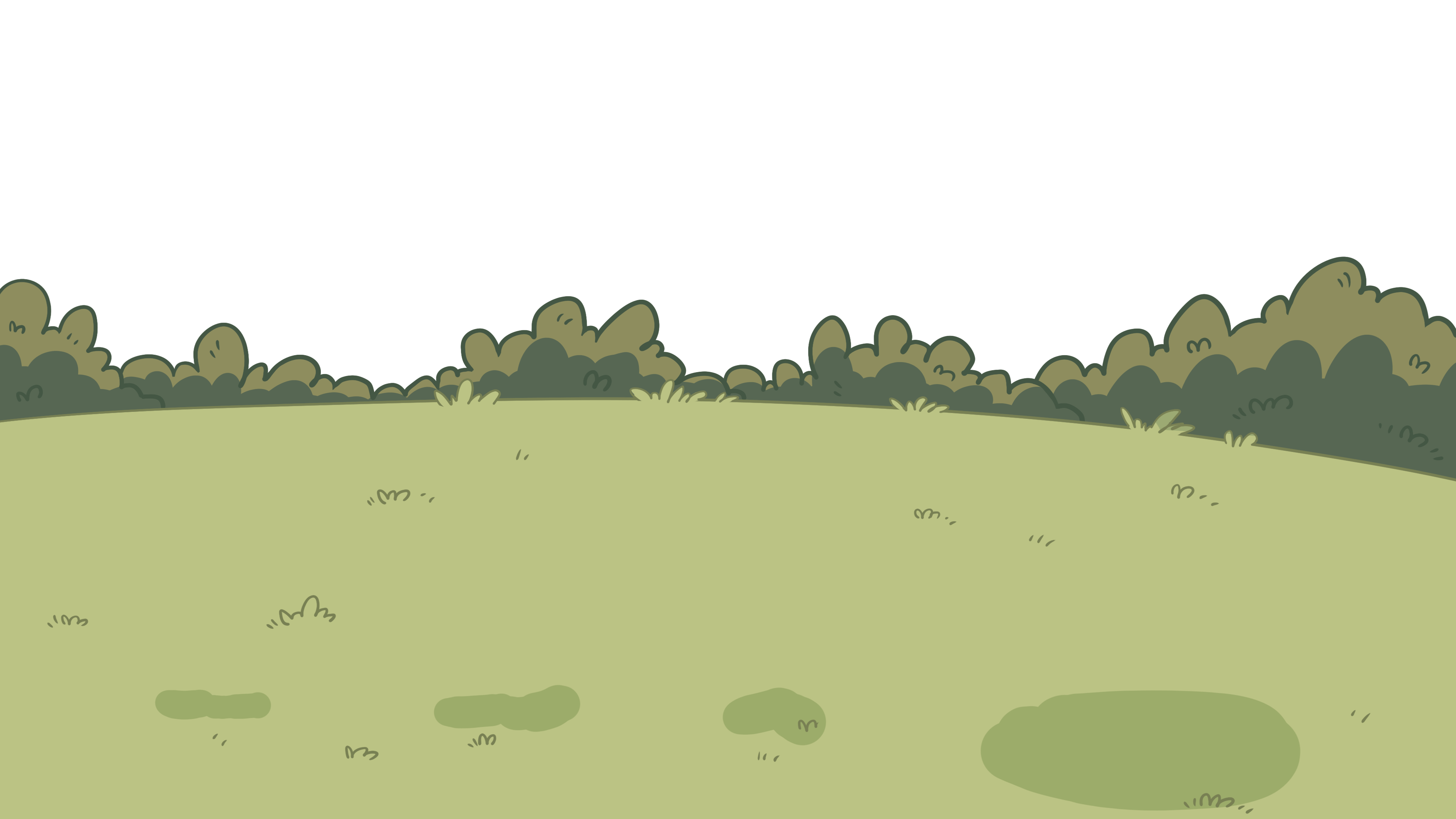 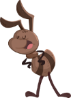 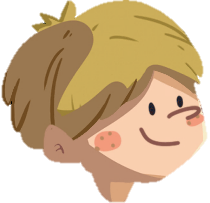 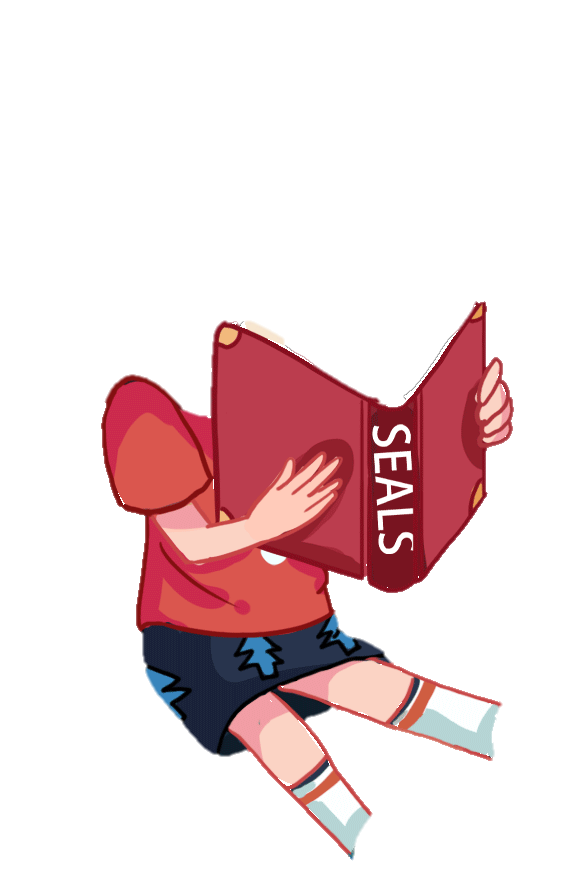 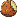 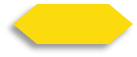 6/25
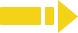 3:00
TG
LO: Use the book cover to identify details and to make predictions.
1. Guide Ss to look at the book cover closely and talk about the given questions.
2. Encourage Ss to talk more about the connections question.
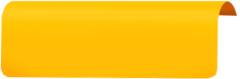 Lead-in
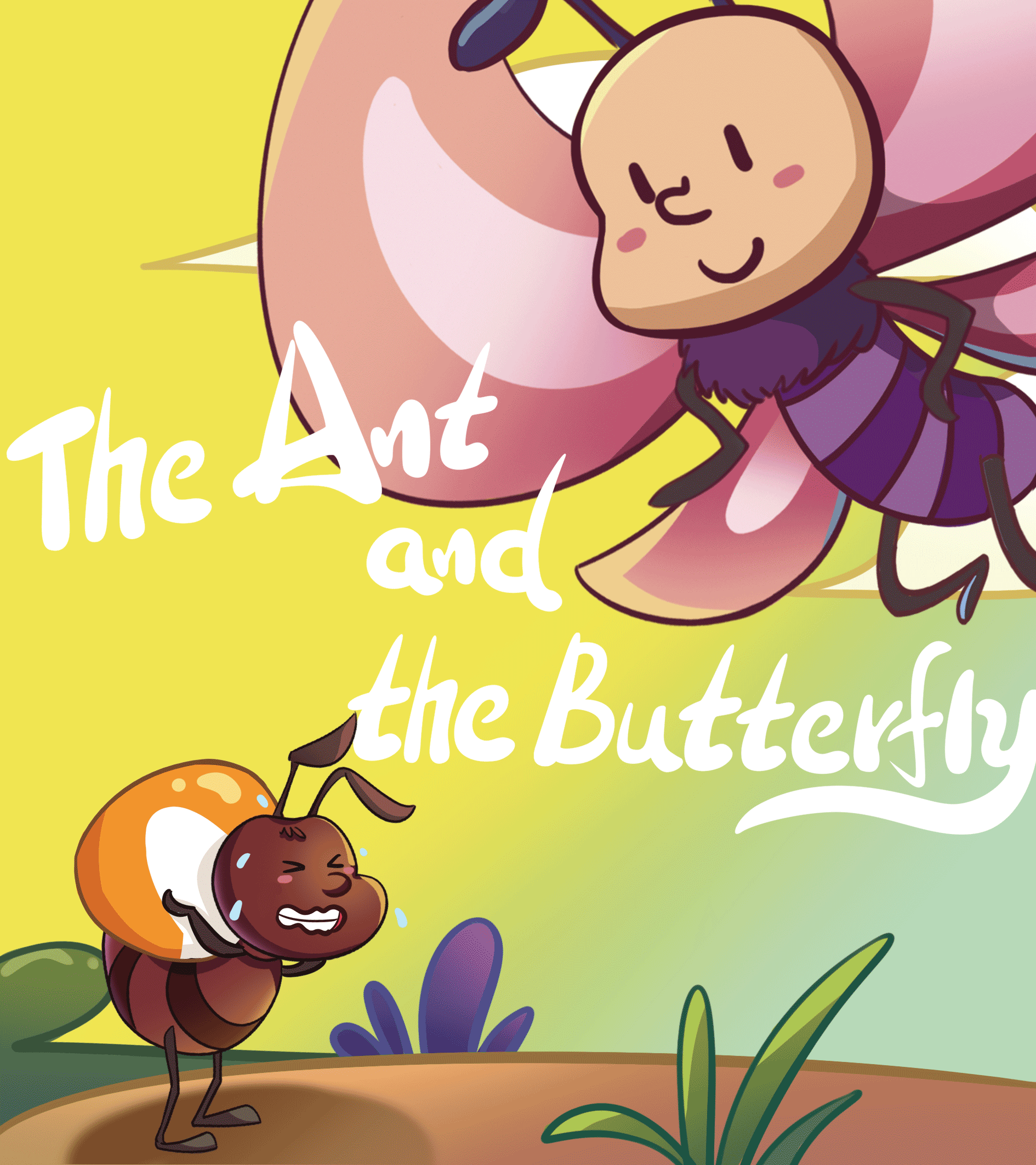 2.  Which season do you think it is?    
     Why?
Before Reading
3. What will the story be about?
What is the Ant doing? Look at the illustration. Why is Ant doing that?
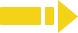 2:00
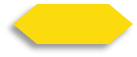 7/25
TG
LO: Make predictions about the story by using the illustration; motivate Ss’ interest 
in reading the story.
Guide Ss to recall what it means to predict and ask them to make guesses prior to reading the story by    
      looking at the pictures.
2.  Guide Ss to talk about the given questions.
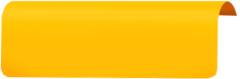 Reading
Let’s predict!
Before Reading
What is Butterfly doing? 
How do you think Butterfly feels about  the Ant? How do you know?
Do you think Butterfly will have food in the winter? Why?
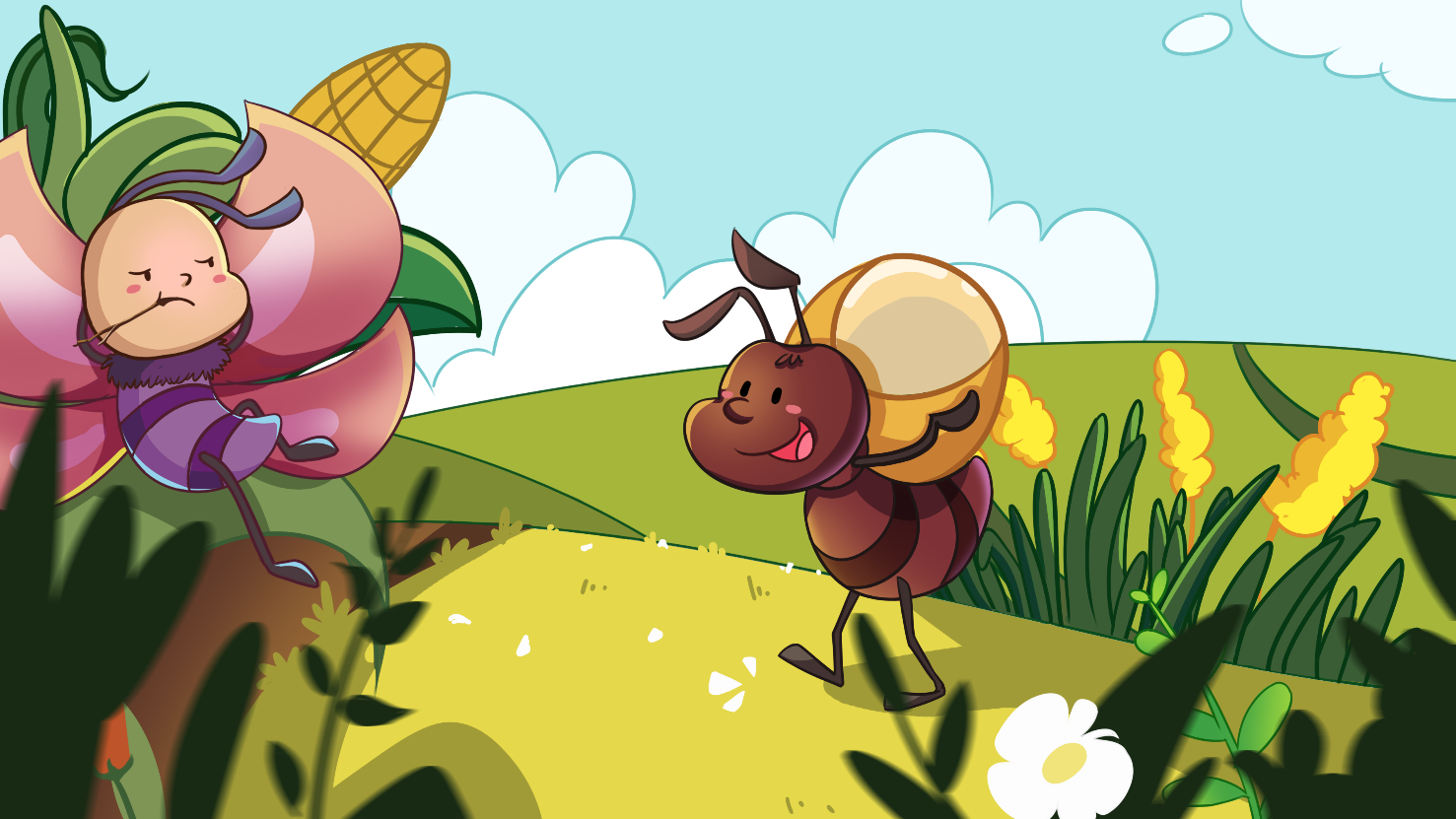 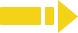 2:00
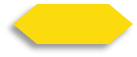 8/25
TG
LO: Understand the text; read the text fluently.
Read the text aloud to Ss.
Have Ss observe the illustration and the text, then talk about the comprehension questions.
Have Ss read the text fluently and give feedback.
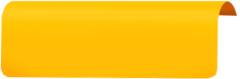 Reading
The Ant and the Butterfly
Comprehension
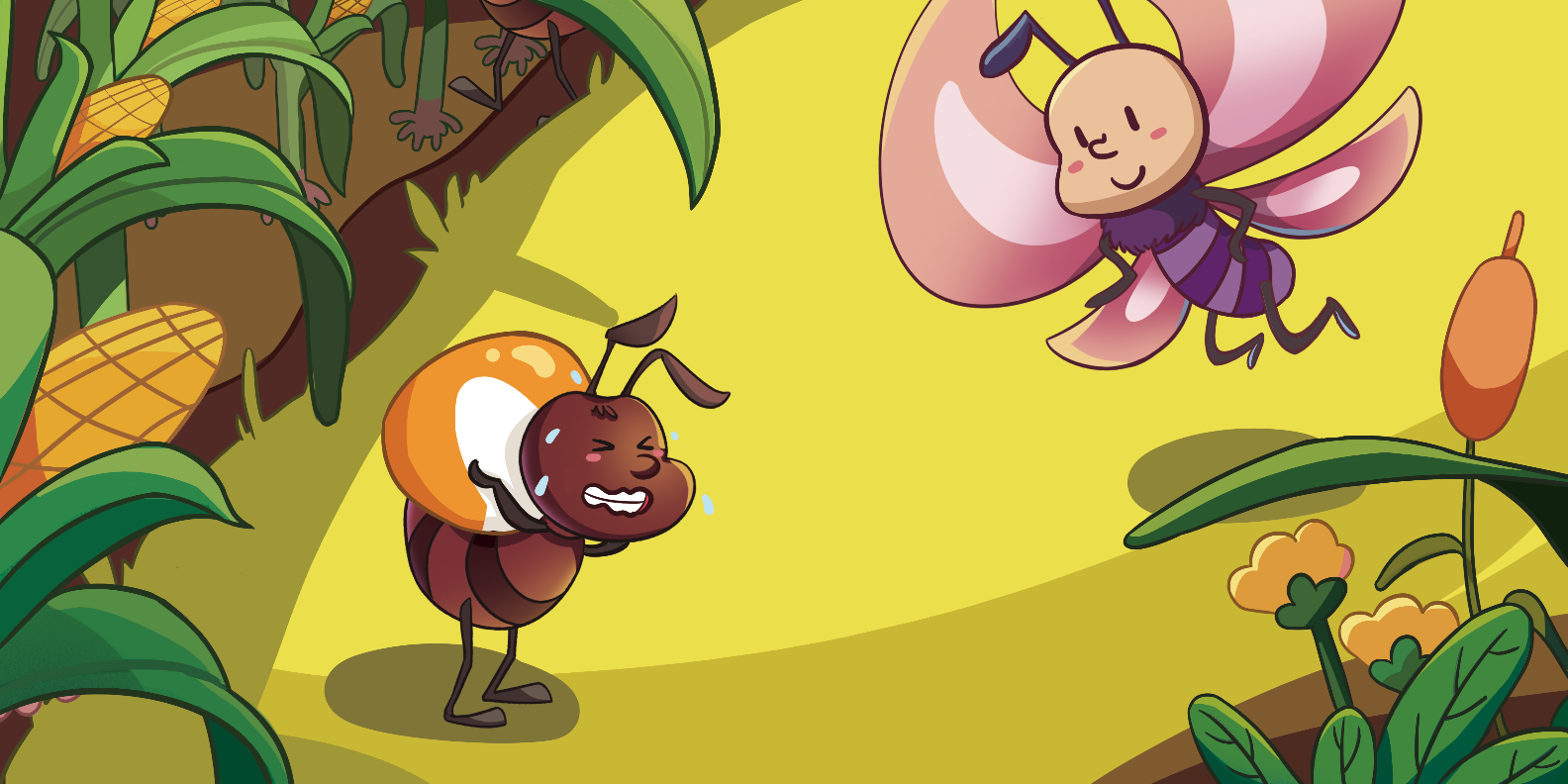 Where did Ant and  Butterfly live?
What did Butterfly like to do in spring?
What did Ant always do in spring?
Once upon a time in a big orchard, there lived a butterfly and an ant.
In spring, Butterfly liked to play in the sun. But Ant always worked.
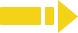 2:00
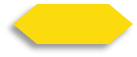 9/25
TG
LO: Understand the text; read the text fluently.
Read the text aloud to Ss.
Have Ss observe the illustration and the text, then talk about the comprehension questions.
Have Ss read the text fluently and give feedback.
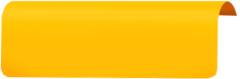 Reading
The Ant and the Butterfly
Comprehension
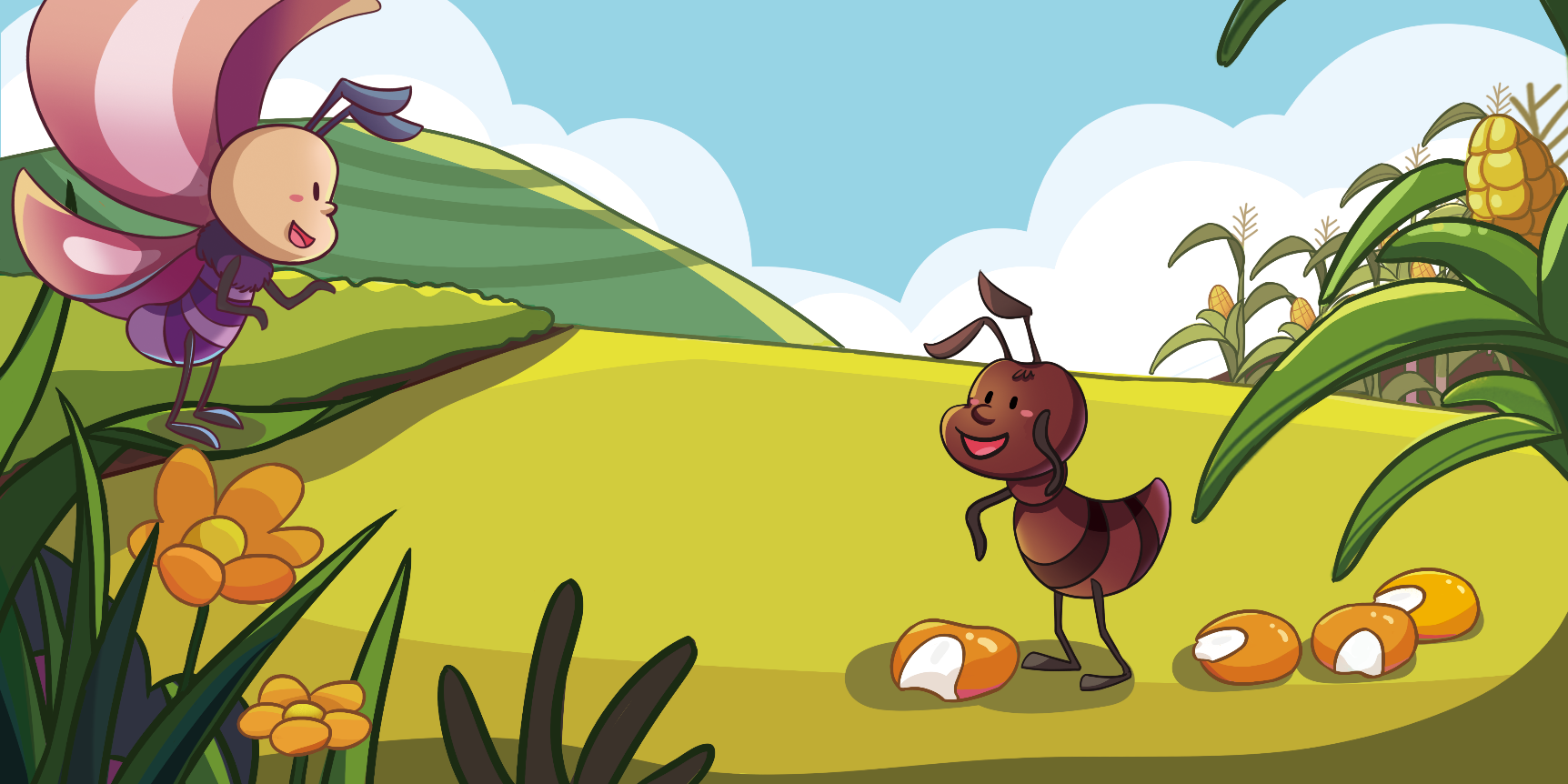 What did Butterfly ask Ant to do? Why did Butterfly ask Ant to do that?
Did Ant play with Butterfly? Why?
“Come and play with me, Ant!” said Butterfly. “The flowers here are so sweet! Let’s enjoy them together!”
“I can’t, Butterfly, ” Said Ant. “I need to store a lot of food for the winter.”
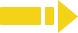 2:30
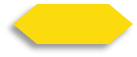 10/25
TG
LO: Understand the text; make connections; read the text fluently.
 Read the text aloud to Ss.
Have Ss observe the illustration and the text, then talk about the comprehension questions.
Guide Ss to talk about the connections questions; model first.
Ask Ss to read the text fluently; give feedback.
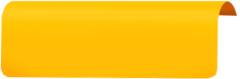 Reading
The Ant and the Butterfly
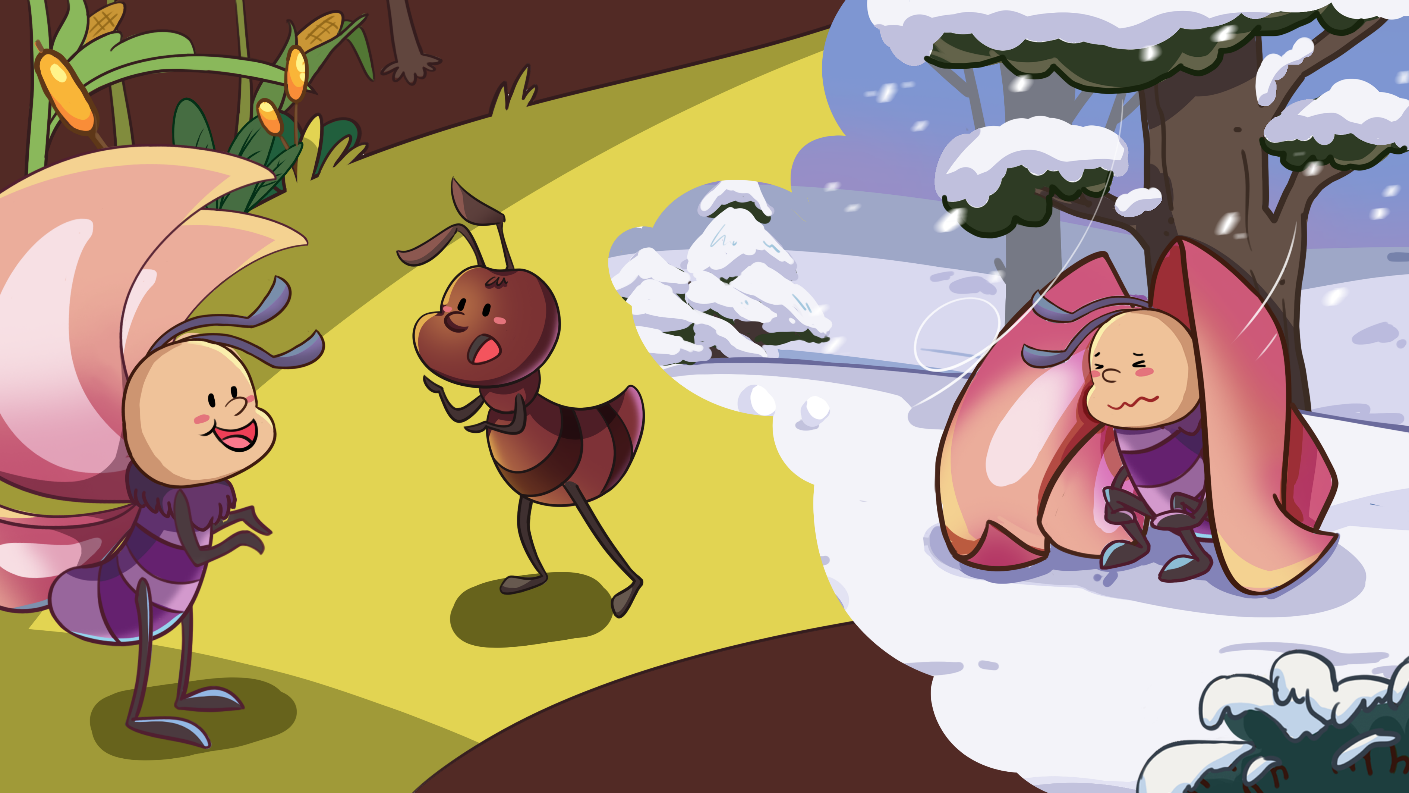 Comprehension
Connections
Why did Butterfly think Ant could work tomorrow?
How did Ant answer Butterfly? Do you agree with Ant?
Did you put off what you should do today till tomorrow before? What was that?
“Don’t be stupid! The food here is enough,” said Butterfly. “You can do it tomorrow!”
“Never put off what you can do today till tomorrow,” said Ant. “Winter will come soon. And you will be hungry if you don’t store food now.”
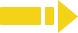 2:30
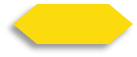 11/25
TG
LO: Understand the text; read the text fluently.
Read the text aloud to Ss.
Have Ss observe the illustration and the text, then talk about the comprehension questions.
Have Ss read the text fluently and give feedback.
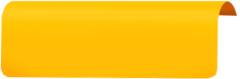 Reading
The Ant and the Butterfly
Comprehension
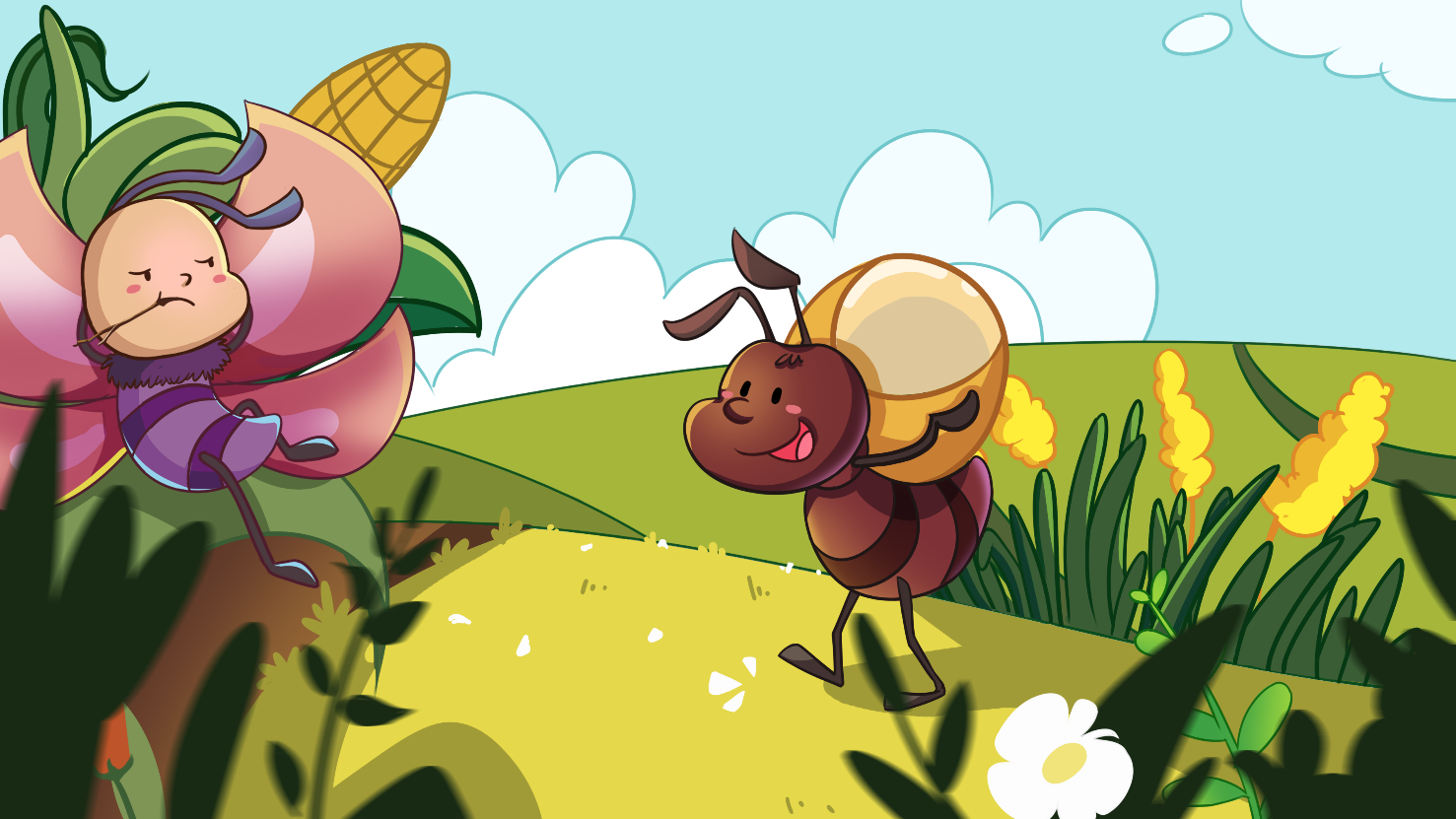 1. When day after day      
    passed by, what did   
    Butterfly do? What 
    was his opinion?
2. What did Ant do?   
    How did he look?
3. What would happen 
    to Butterfly and to Ant    
    in the winter?
Ant always worked hard, and he continued to carry food to his home. When Butterfly laughed at him, he didn’t care.
Day after day passed by. Butterfly played happily in the orchard. He still believed he could store his food tomorrow.
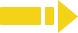 2:30
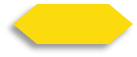 12/25
TG
LO: Understand the text; read the text fluently and accurately.
Read the text aloud to Ss.
Have Ss observe the illustration and the text, then talk about the comprehension questions.
Have Ss read the text fluently and accurately and give feedback.
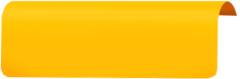 Reading
The Ant and the Butterfly
Comprehension
Decoding
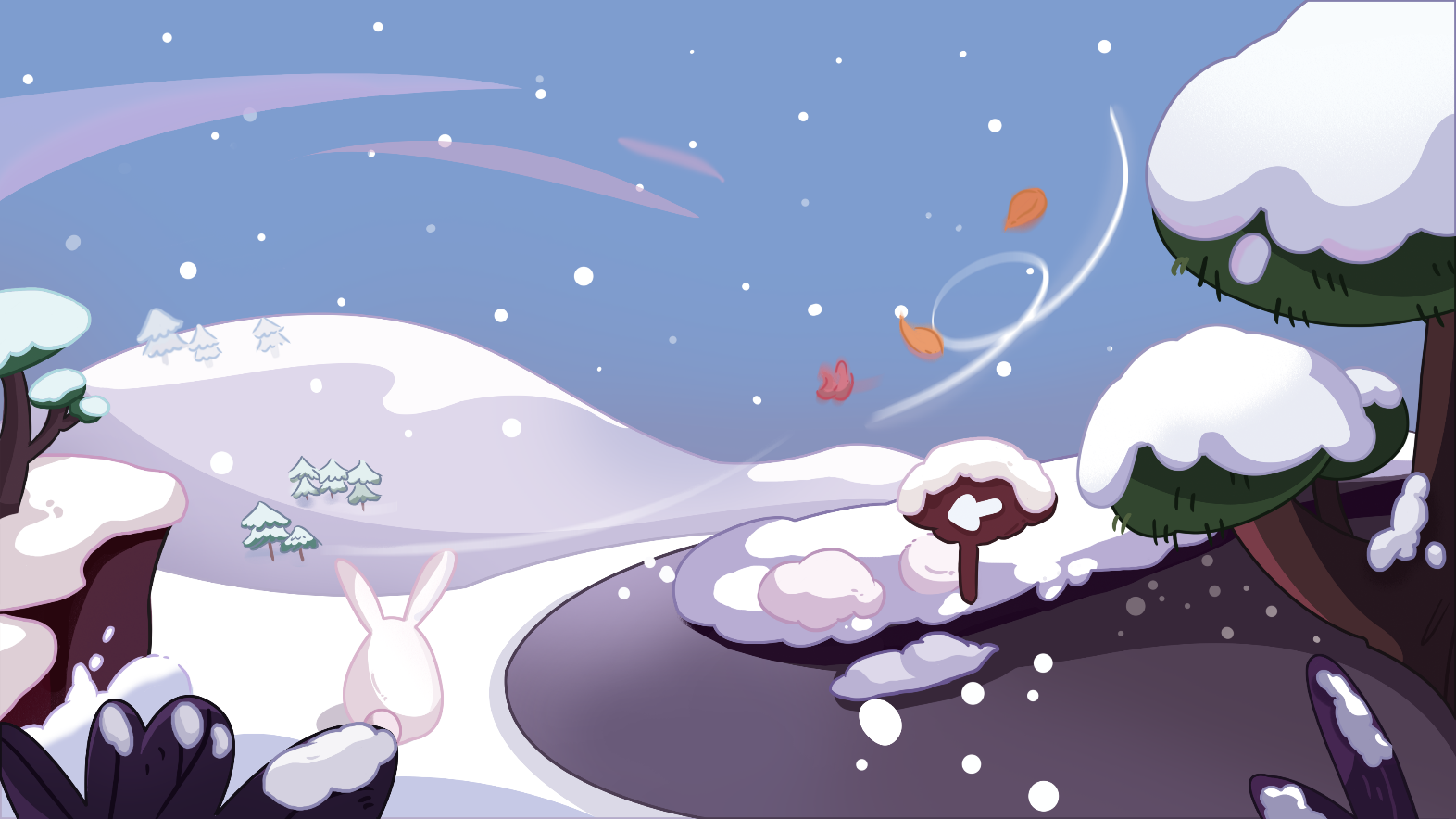 What did the orchard look like in the winter?
What did Butterfly want to do in the winter? Why?
Fluency.
Winter came. The orchard was covered with snow. And all plants died.
Butterfly didn’t store any food at home. He decided to find food outside.
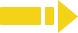 2:30
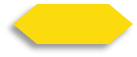 13/25
TG
LO: Test Ss on this page; identify the setting of the story; identify the key details by using the pictures and the text; recognize the sequence of events; identify the main idea of the story by using the pictures and the text; read the text fluently.
1. Read the text aloud to Ss.
2. Have Ss talk about the questions by using the reading strategies that they have learned. 
3. Have Ss read the text fluently in turns and give feedback.
   Notes: Setting and Details. (3 points) Sample Answer: Ant was at home. Butterfly was outside; Setting and      
   Details. (4 points) Sample Answer: The ant stayed at home, and the butterfly stayed outside in the cold;      
   Predictions. (4 points) Sample Answer: He won’t die. He will ask ant for help; 
  Compare and Contrast/Point of View. (5 points) Sample Answer: The butterfly was happy in spring, but then   
  he became hungry and cold in winter; OR: Ant worked hard in the spring, and he was able to enjoy his   
  food in winter.
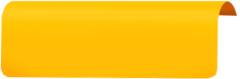 Reading
The Ant and the Butterfly
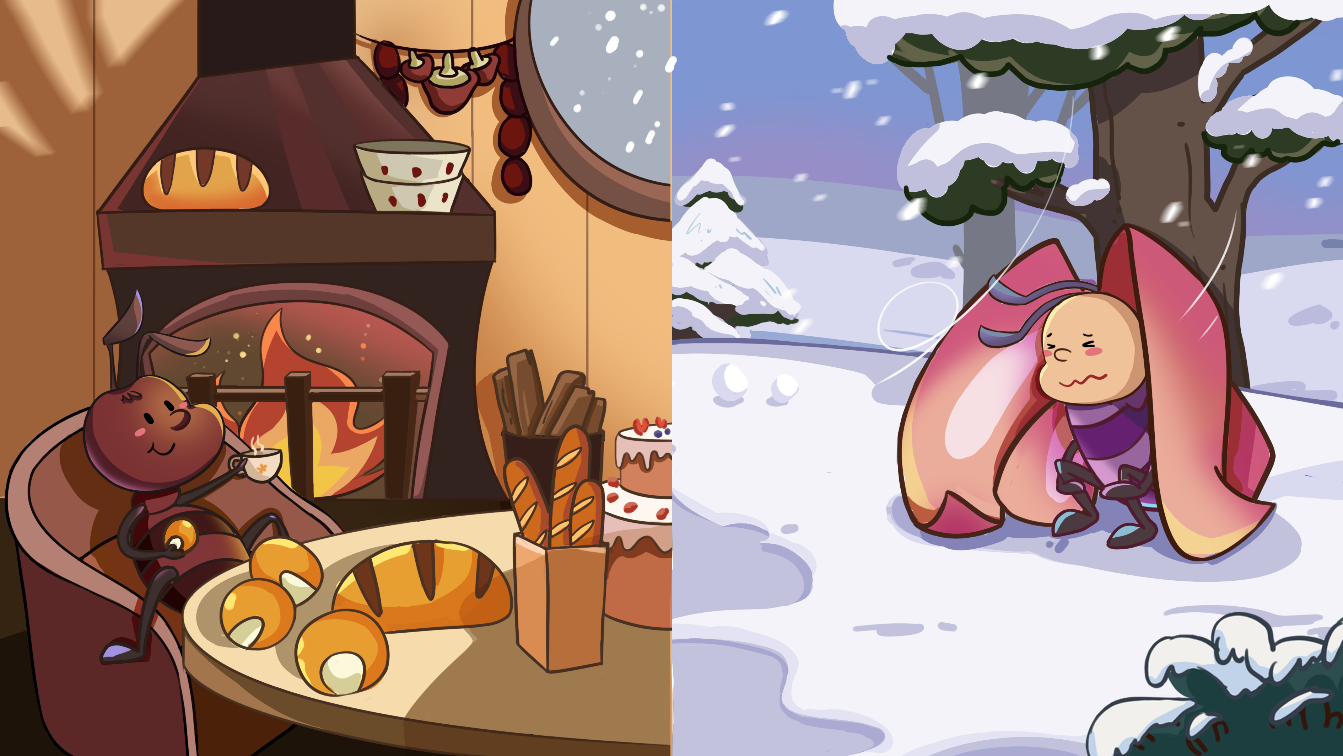 Setting
Predictions
Point of View
Compare and Contrast
Did Ant look any different from spring to winter?
Describe what happened to Butterfly from spring to winter from Butterfly’s point of view.
Where was Ant in the winter? Where was Butterfly?
Would Butterfly die that winter? What do you think he would do next?
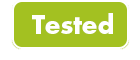 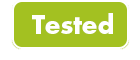 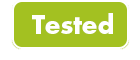 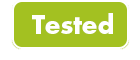 At the same time, Ant enjoyed his food at home. “Thanks to my hard work, I can live a happy life this winter!” said Ant.
All of the plants died that winter. Butterfly couldn’t find any food outside. He was hungry and cold in the snow.
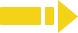 2:30
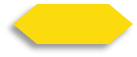 14/25
TG
LO: Understand the text; read the text fluently.
1. Ask Ss to read through the chant.
2. Have Ss observe the illustration and the text, then talk about the comprehension questions.
3. Have Ss read the text fluently and give feedback.
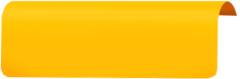 Reading
The Ant and the Butterfly
Comprehension
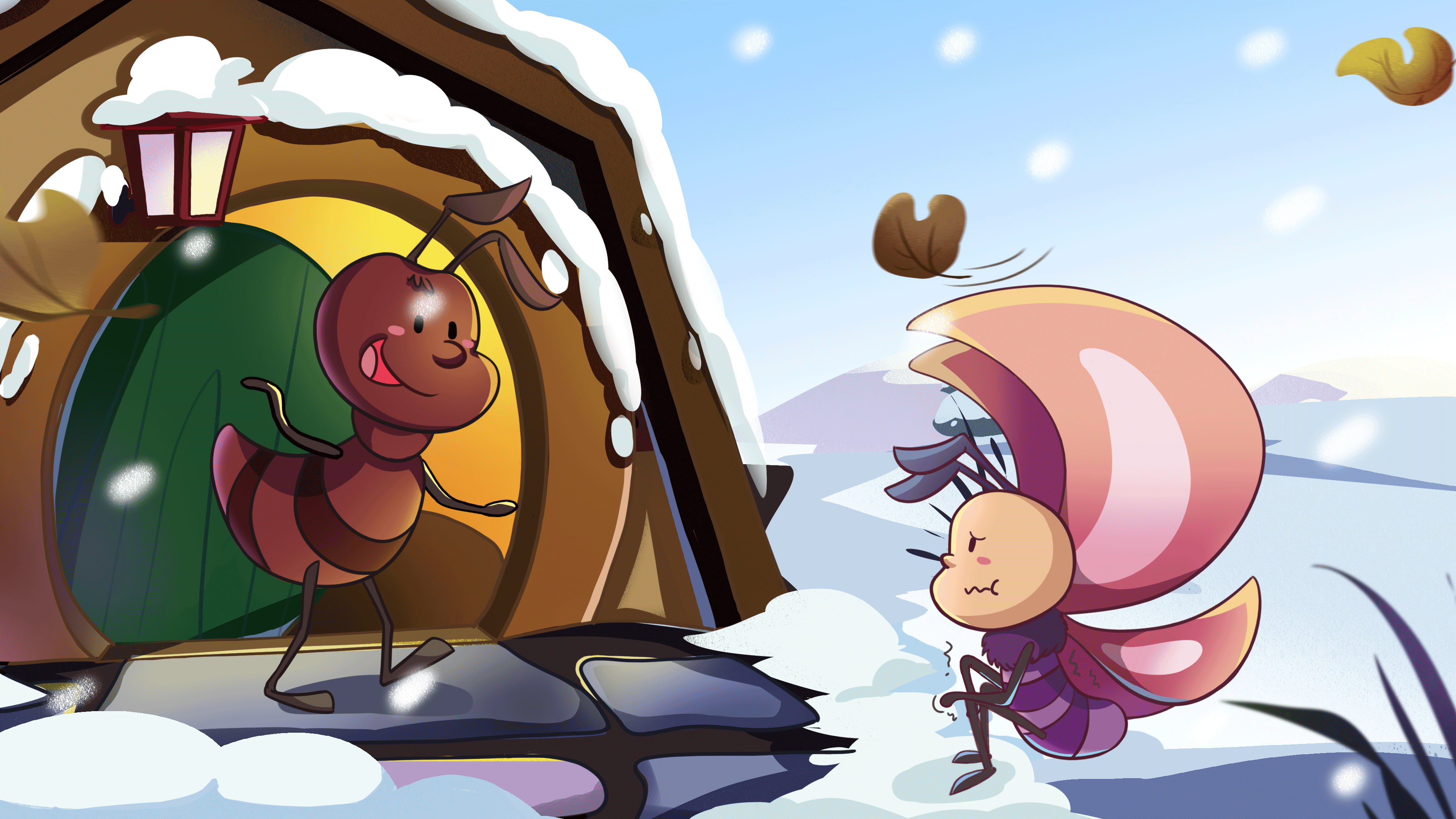 Where did Butterfly go? Why?
How did Ant feel when he saw Butterfly? What did Ant want to do for Butterfly?
Butterfly came to Ant’s home and asked for help. “An…An…Ant! I am so cold and hungry. Could you give me some food, please?” asked Butterfly.
Ant opened the door and felt surprised. “Please come in, Butterfly. 
I have enough food, and I can share with you,” said Ant.
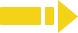 2:30
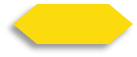 15/25
TG
LO: Understand the text; read the text fluently and accurately.
1. Read the text aloud to Ss.
2. Have Ss observe the illustration and the text, then talk about the comprehension questions.
3. Have Ss read the text fluently and accurately and give feedback.
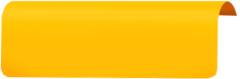 Reading
The Ant and the Butterfly
Decoding
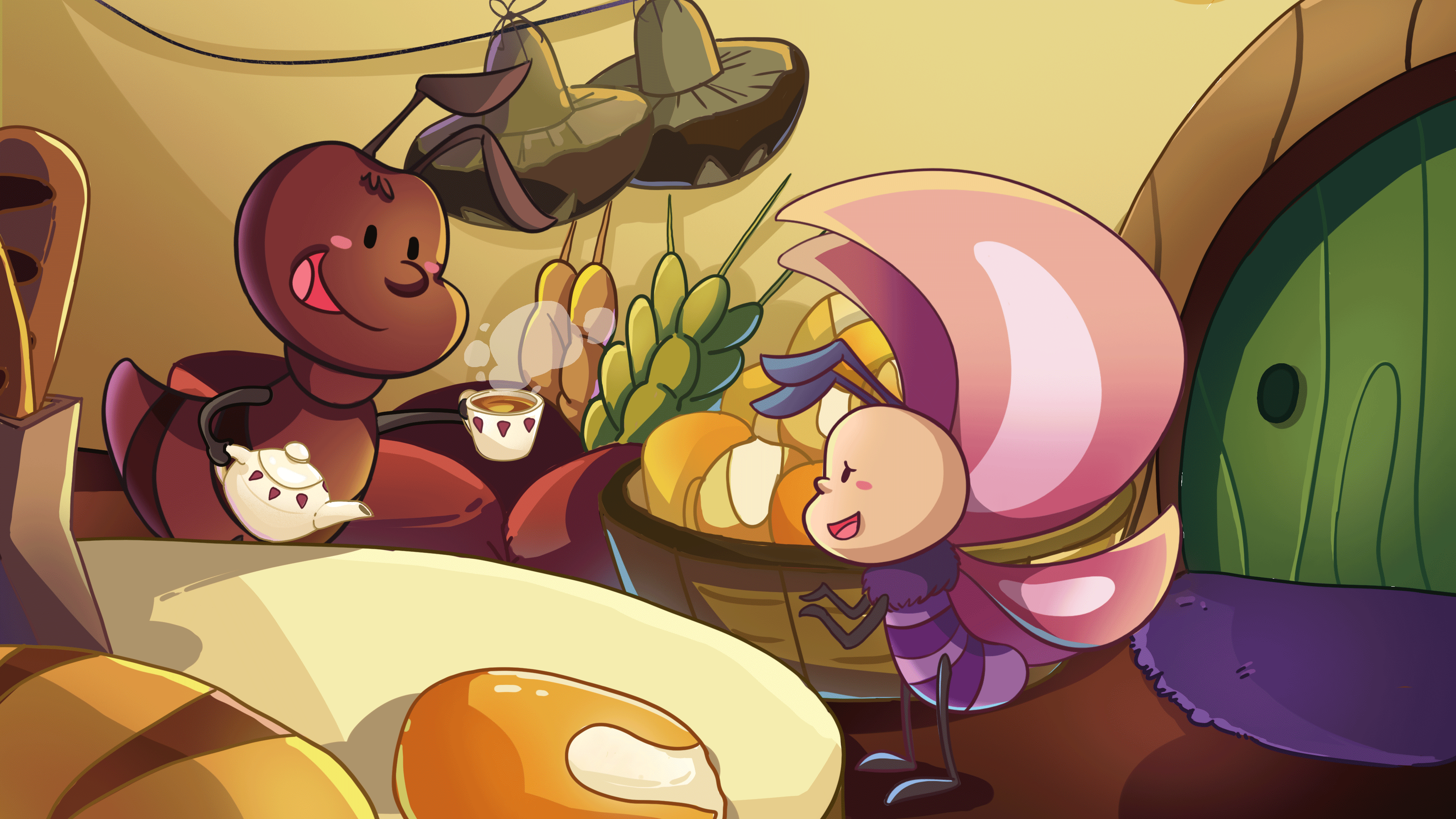 Comprehension
1. What did Ant do?
Fluency.
Why did Ant have     
    food in the winter?
2. How did Butterfly feel?
3. Why was Butterfly     
    ashamed of himself?
Ant shared a part of his food with Butterfly.
Butterfly was moved, but he also felt ashamed of himself.
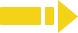 2:30
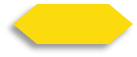 16/25
TG
LO: Understand the text; read the text fluently.
1. Ask Ss to read through the chant.
2. Have Ss observe the illustration and the text, then talk about the comprehension questions.
3. Have Ss read the text fluently and give feedback.
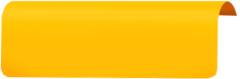 Reading
The Ant and the Butterfly
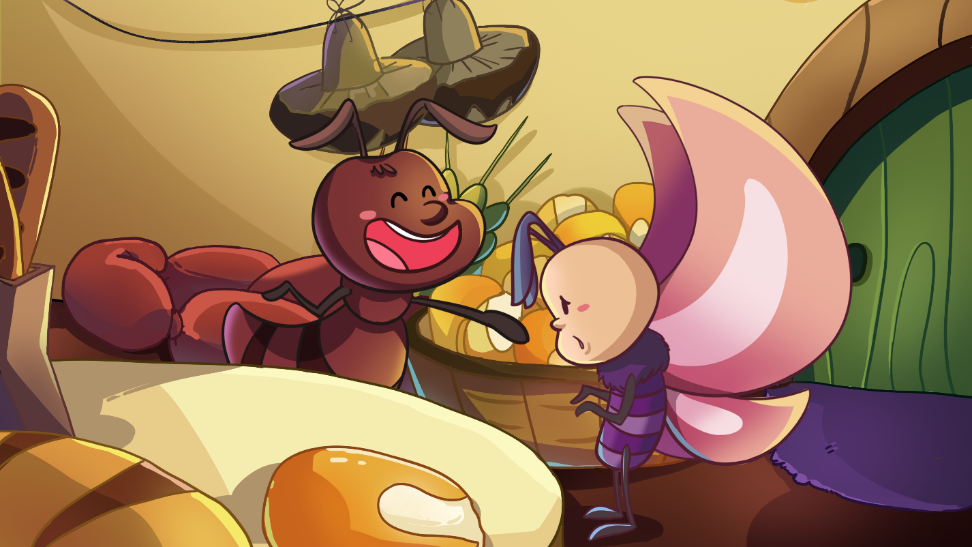 Comprehension
Did Butterfly understand his mistake? What would he do the next year?
Would Ant laugh at Butterfly? What would he do the next year?
“Ant, it was wrong of me to laugh at you,” Butterfly said. “I will work hard next year. Thank you very much, Ant, my brother and friend!”
“You’re welcome, Butterfly!” said Ant. “Let’s work hard together next year!”
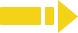 2:30
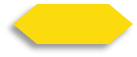 17/25
TG
LO: Test Ss on this page; identify the characters in the story; understand the plot of the story; have a discussion; read the text fluently.
1. Read the text aloud to Ss.
2. Have Ss observe the illustration and the text; talk about the provided questions; give feedback.
4. Have Ss read the text fluently and give feedback.
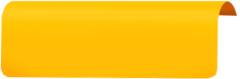 Reading
The Ant and the Butterfly
Plot
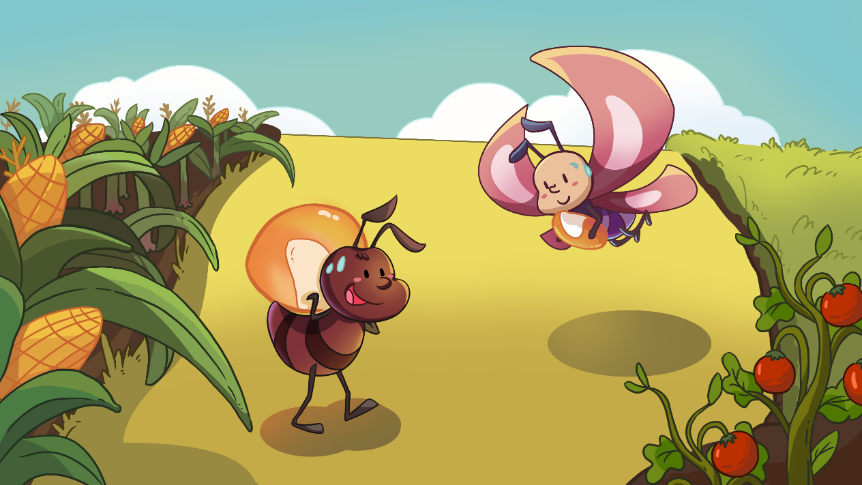 Discussion
Characters
What do you think of Ant and Butterfly in this story? Why?
(Helping words: hard-working, playful, beautiful)
What did Ant and Butterfly do at the end of the story?
Who worked in the orchard next year?
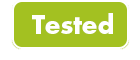 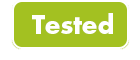 The next year came. The orchard was full of food again. Ant still worked hard and carried food to his home.
Butterfly didn’t play this spring, but worked hard. Would Butterfly feel cold and hungry again this winter?
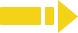 3:00
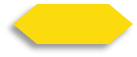 18/25
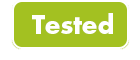 TG
LO: Retell the story with the helping words.
Guide Ss to recall some of the details from the story. 
Click and model first; have Ss work together to retell the story by using the given illustrations and helping words.
Give feedback.
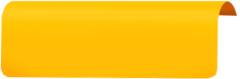 Reading
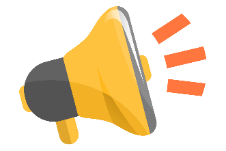 Let’s retell!
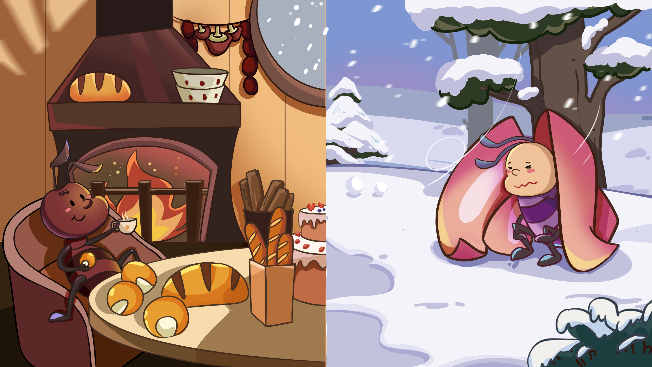 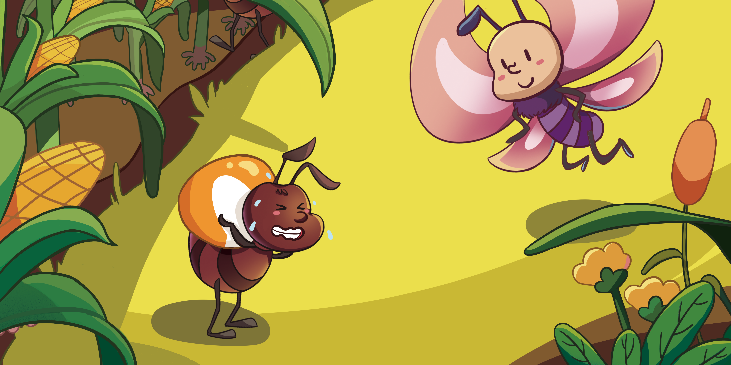 2
1
Where were Ant and Butterfly in winter?
What happened to Butterfly in winter?
Where were Ant and Butterfly live?
What did Ant and Butterfly do    
     differently?
5
4
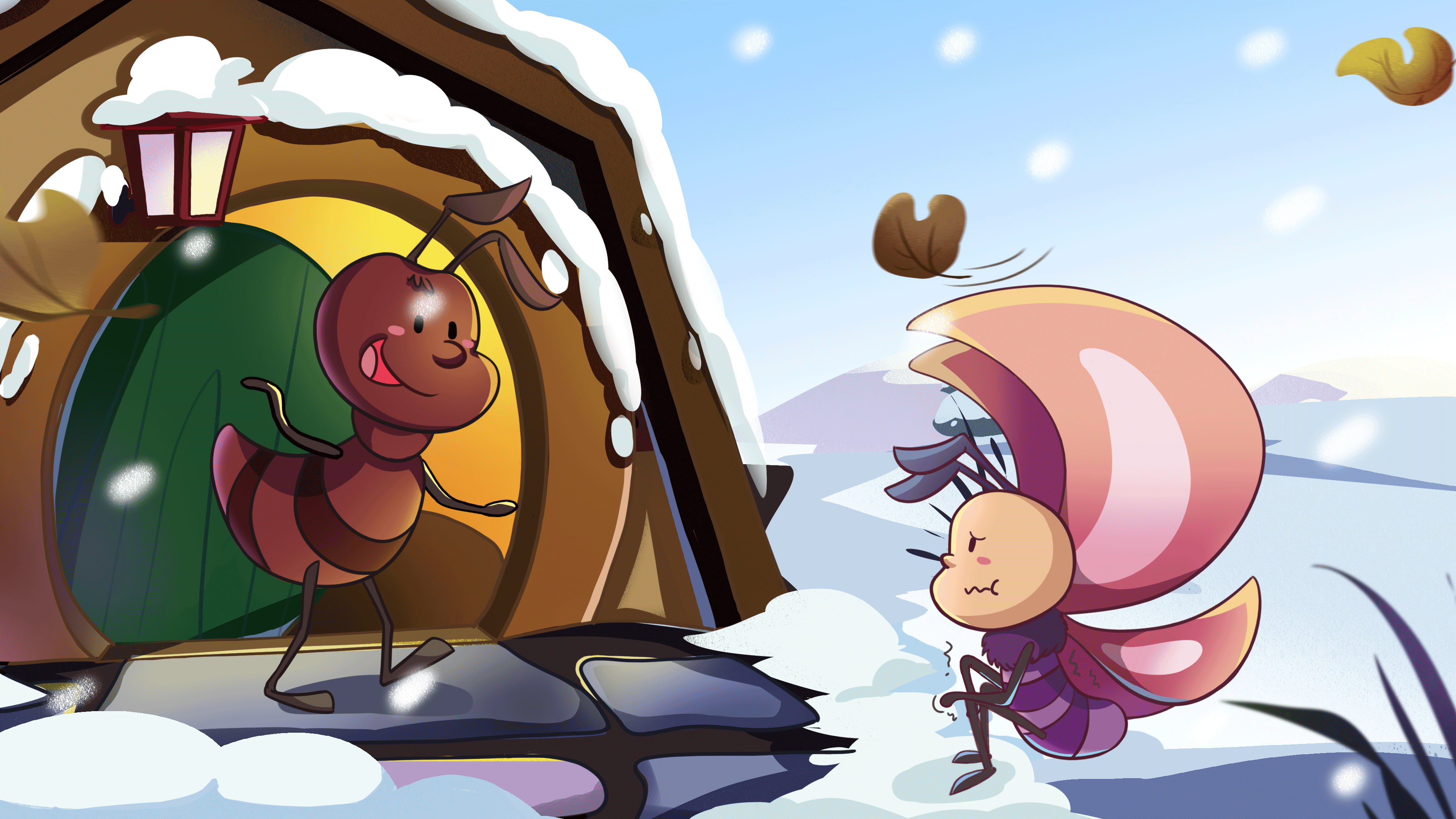 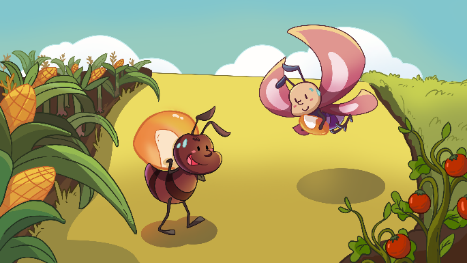 3
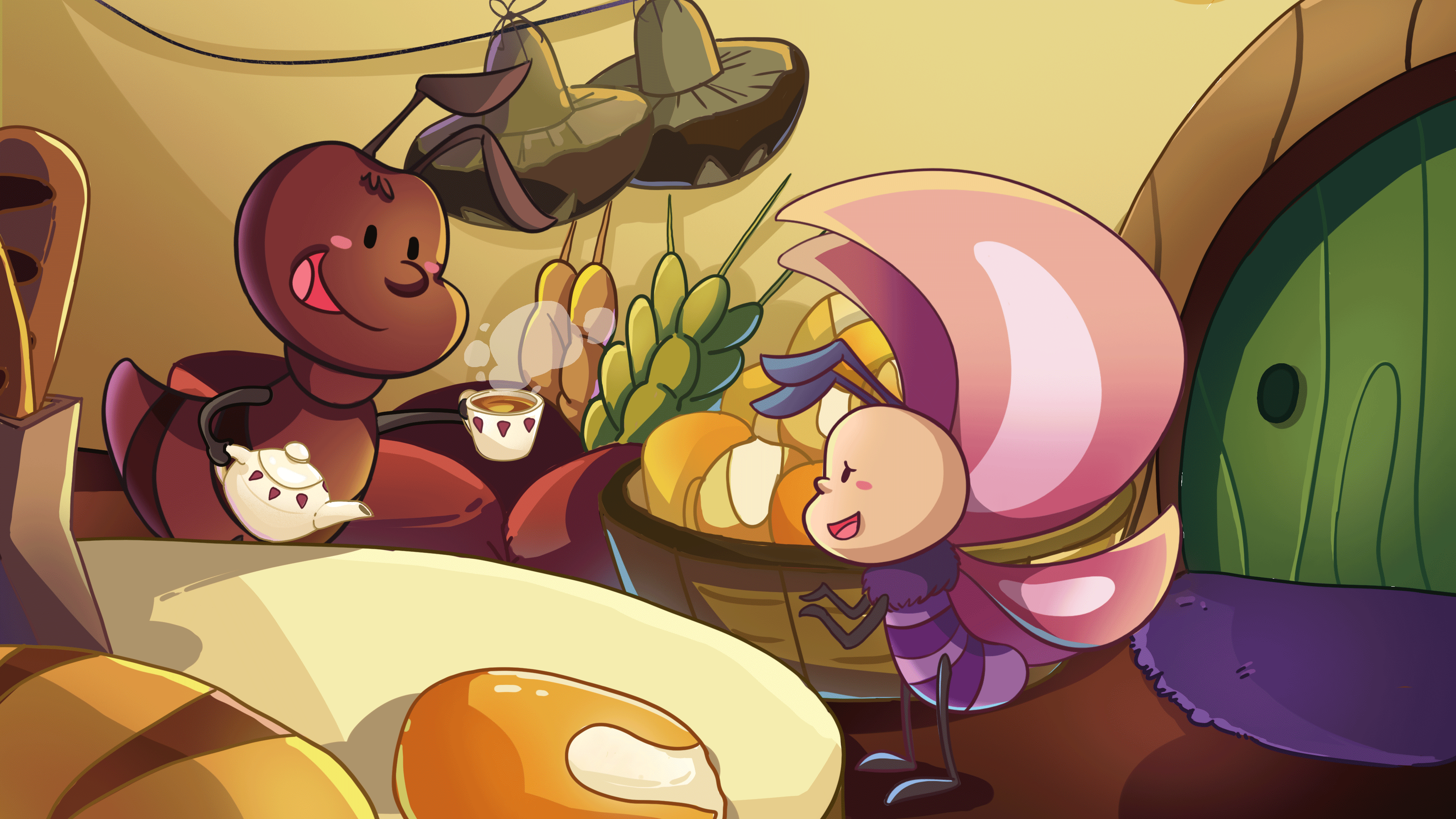 Did Butterfly work when the next spring came?
1. What did Butterfly do?
2.  What did Ant do?
Did Butterfly get food?
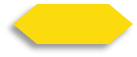 19/25
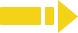 3:00
TG
LO: Talk about the illustrations with the given sentence structure. 
Ask Ss to look at the illustrations and to identify the characters. 
Ask Ss to take turns answering the questions—one question for each S.
Give feedback. 
Note: Ss should use complete sentences.
Let’s talk!
—What did _____ do?
— ______ _______.
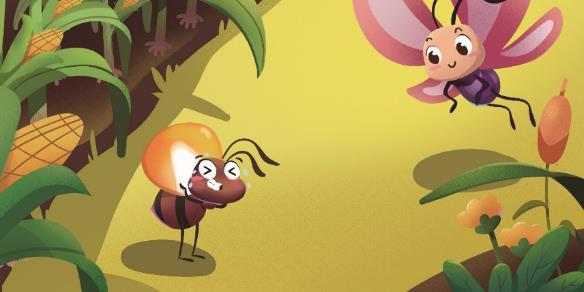 TV
Biff
Chip
Kipper
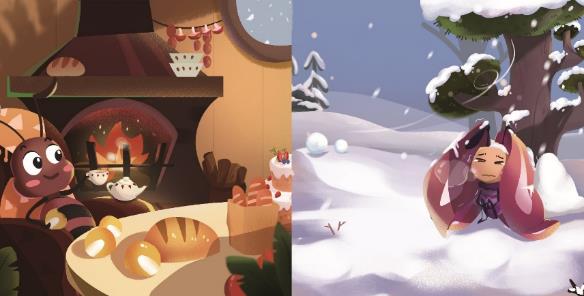 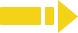 2:00
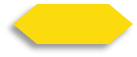 20/25
TG
LO: Test Ss on this page; ask Ss if they need any help using the given sentence structure.
1. Ask students who they think is the most diligent person they know; encourage them to speak more.
2. Ask Ss to work in pairs and to talk about the given picture by using the given sentence structure; model first. 
3. Assist Ss if necessary. 
    Notes: T can click Let’s Talk to present the sentence structure, and T can click again to make it disappear.
   (3 points) Sample Question: Who do you think is a hard-working person in your life?
   (for support) Sentence Structure: I think _____ is a hard-working person.
   (4 points) Sample Answer: Because my mom always cooks for us.
   (5 points) Sample Answer: I think my mom is a hard-working person because she always cooks for us.
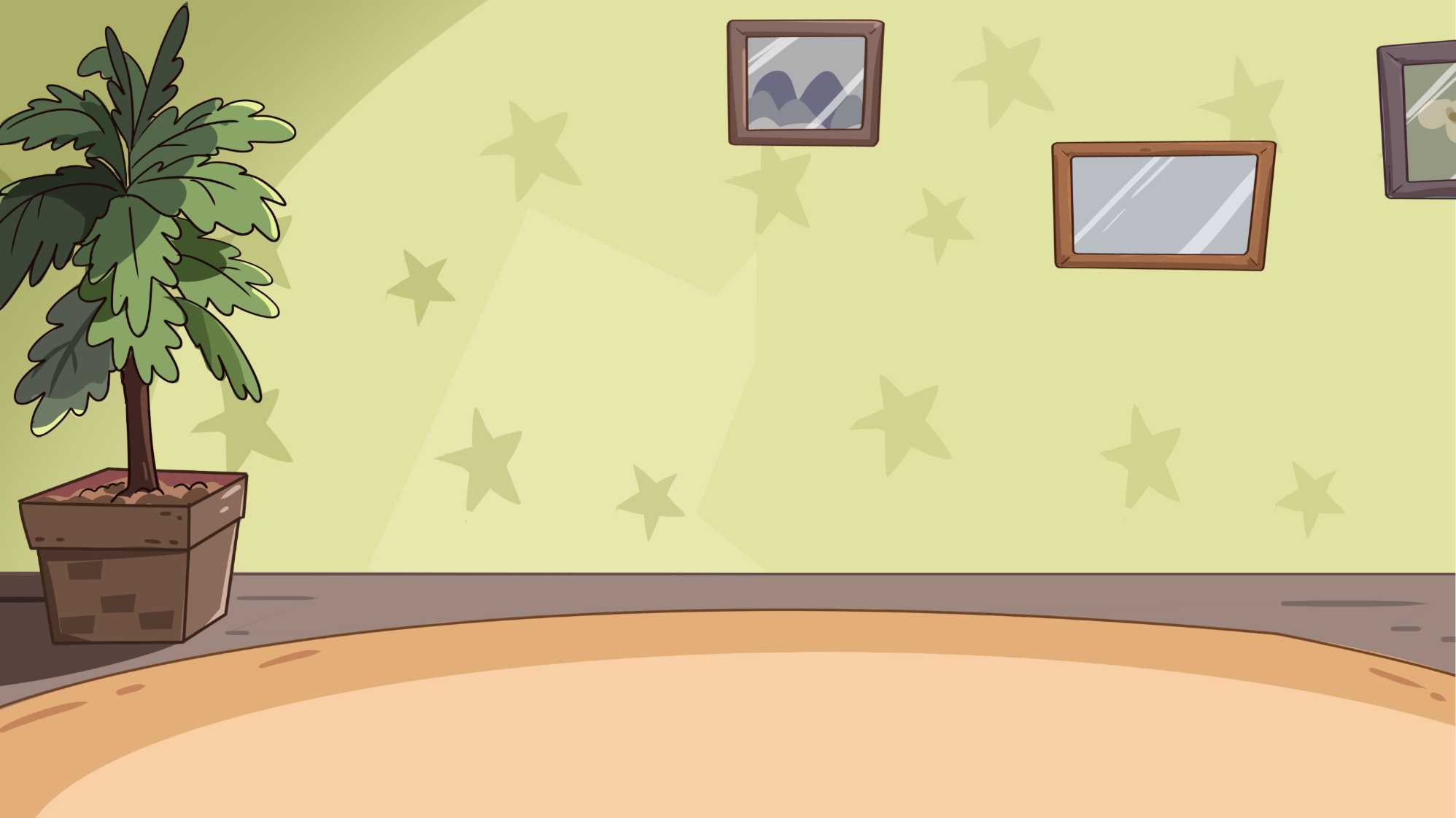 —Who do you think is a hard-working person     
       in your life?
   —I think _____ is a hard-working person.


2. Why do you think he/she is a hard-working     
    person?
Let’s talk!
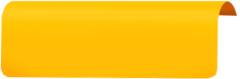 Listening & Speaking
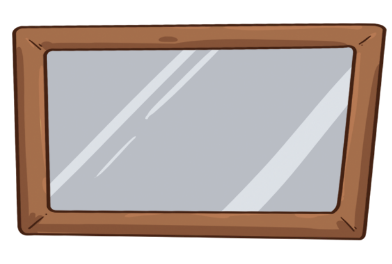 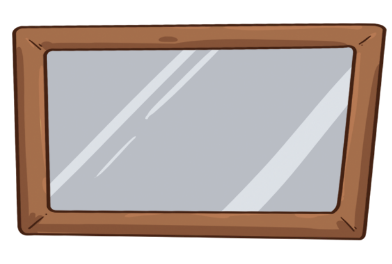 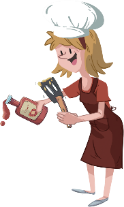 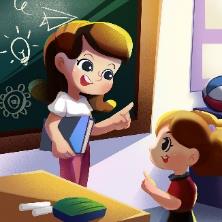 my dad, my mom, my English teacher, Lily
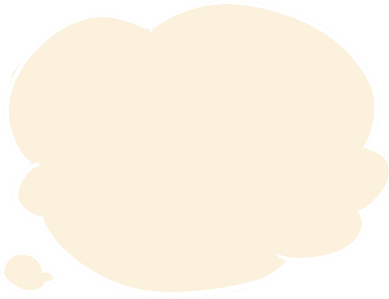 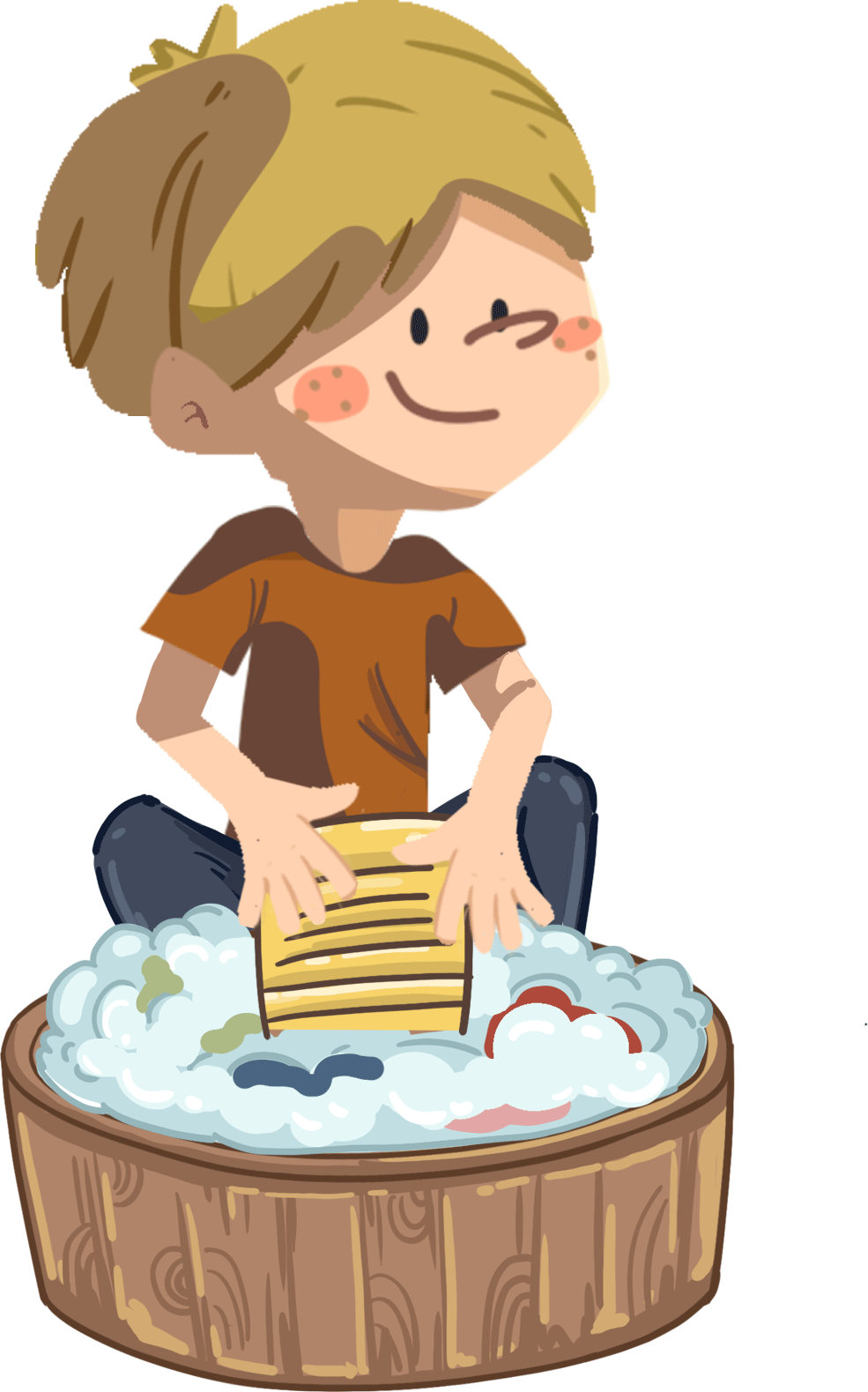 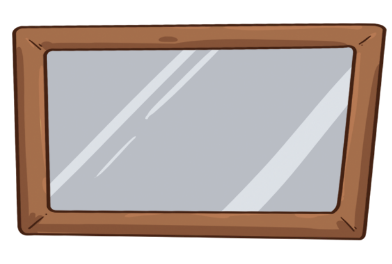 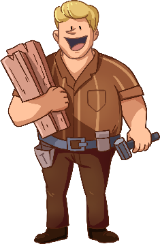 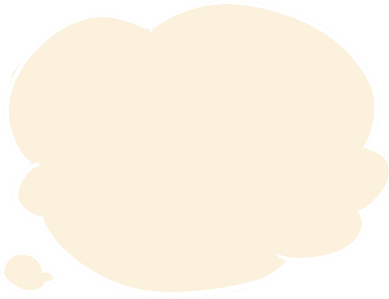 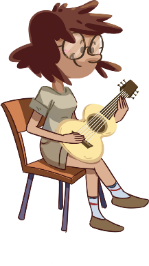 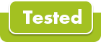 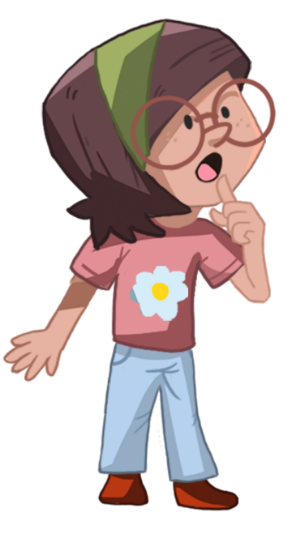 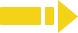 2:00
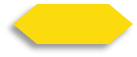 21/25
TG
LO: Test Ss on this page; talk about who got wet in the story and why.
1.  Guide Ss to talk about what they’ve learned from the story.
2.  Ask Ss to think about the given questions; help Ss organize their ideas with the given visual support; model the first question, and then ask      
     Ss to complete the task in turns.
    Note: Each S should respond with at least three sentences.
              Example Question: What did Ant and Butterfly do from Spring to Winter?
             (3 points) Ss’ Answer: Ant worked and Butterfly played in spring; 
             (4 points) Ss’ Answer: Ant worked hard because he wanted to store food for winter. OR: Ant enjoyed food, but Butterfly was hungry 
             and cold in the winter.
            (5 points) Ss’ Answer: Butterfly will feel cold and hungry next winter because he played throughout the spring.
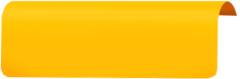 Oral Writing
Get ready to present!
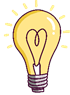 Talk about what Ant and Butterfly did from spring to winter.
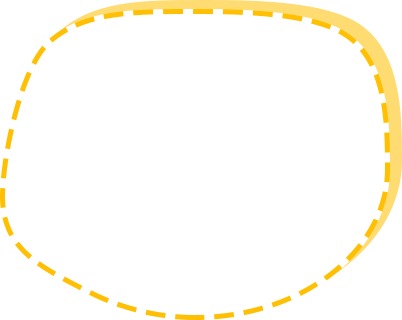 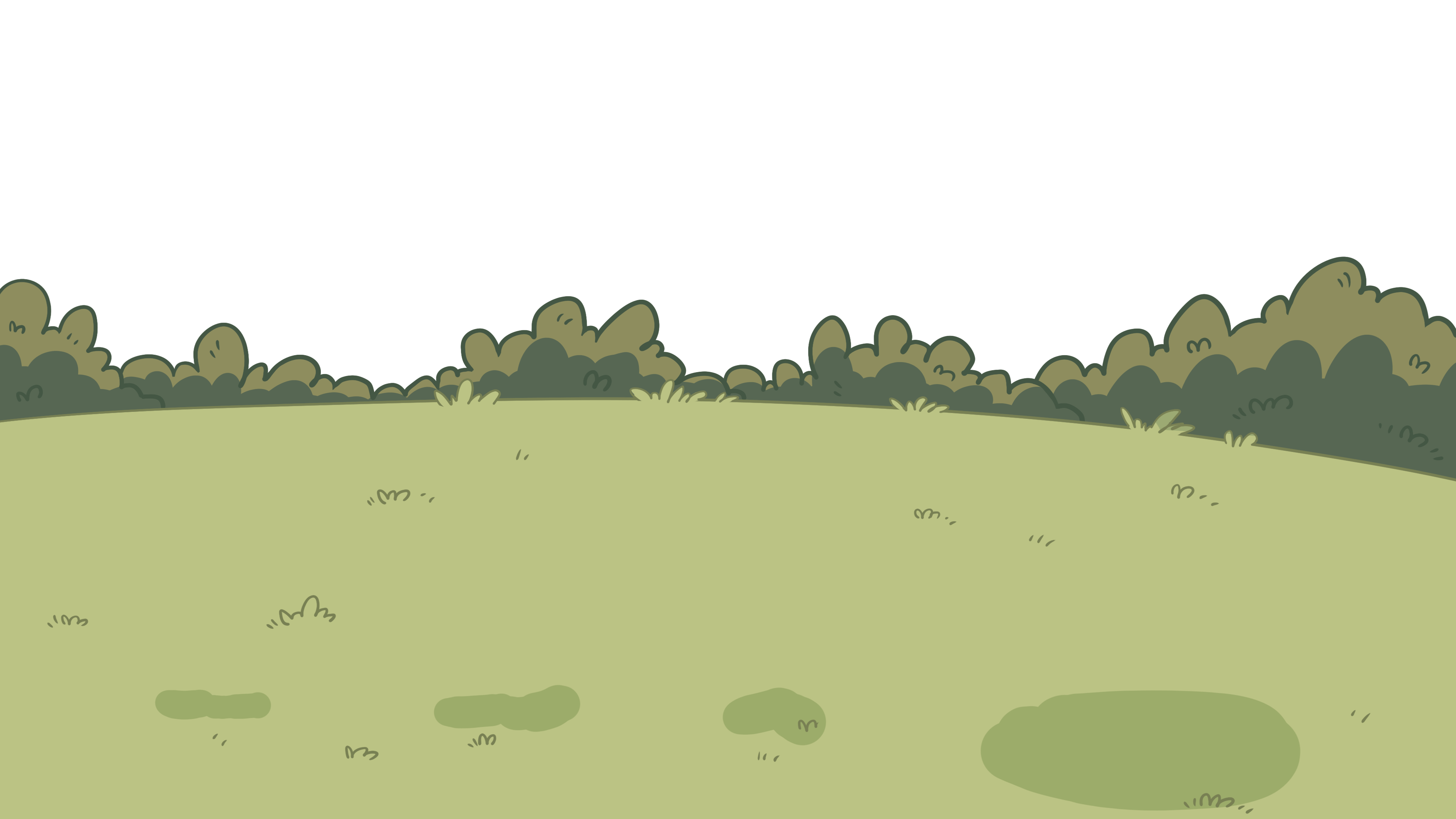 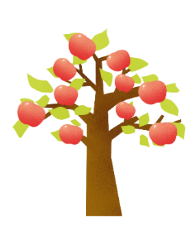 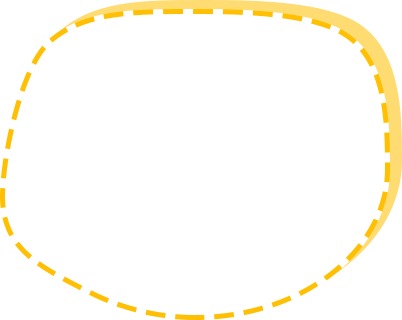 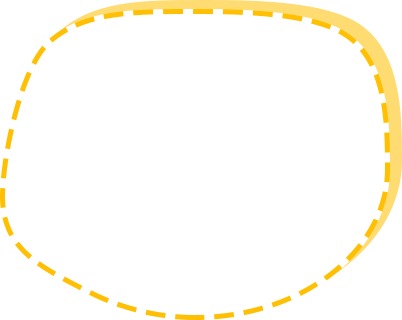 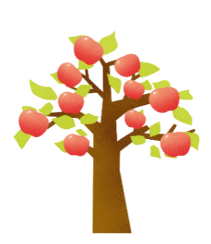 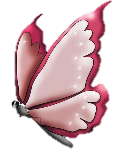 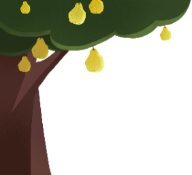 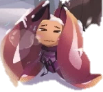 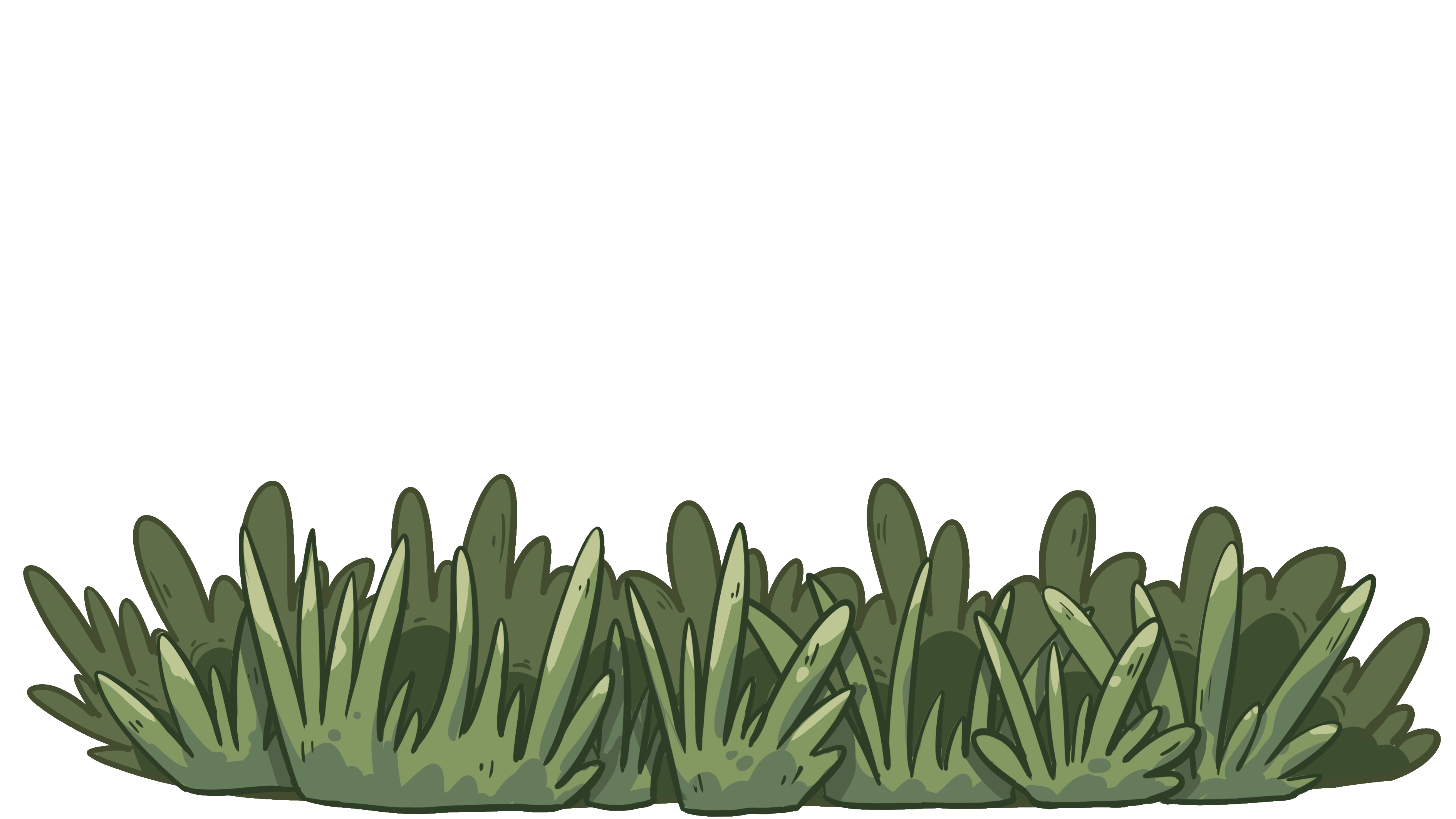 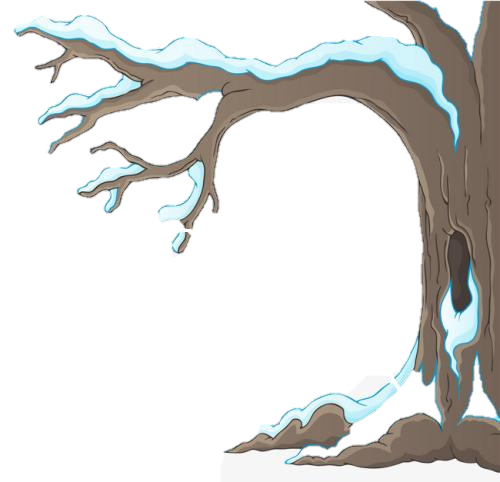 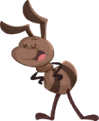 1. What did Ant and Butterfly do at the      
    beginning of the story? 
    (store food, played)
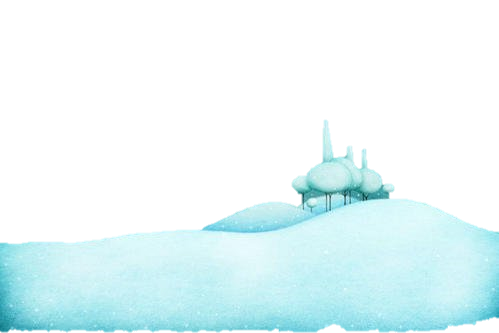 3. How did Ant and Butterfly feel    
    when winter came?
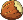 4. Would Butterfly feel cold and    
    hungry the next winter? Why?
2.  Why did Ant work hard in the spring?
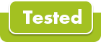 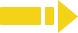 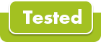 2:00
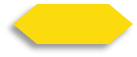 22/25
[Speaker Notes: 她们的]
TG
LO: Understand what the homework is; know the post-class video will help them finish their homework. 
Explain the writing task to Ss and remind them to watch the post-class video before doing their homework. 
Remind Ss to get ready to present their homework next class.
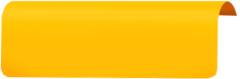 Writing
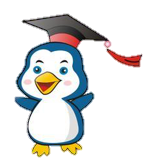 A Thank-You Letter
Let’s draw and write!
Write a thank-you letter to one of your foreign teachers.
Now, please follow the steps to finish your homework and present it in the next class:
Choose one of your foreign teachers who you want to write a thank-you letter to.
Write a thank-you letter in three complete sentences.
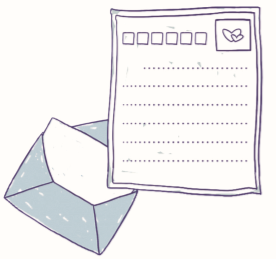 Watch the post-class video about the writing task.
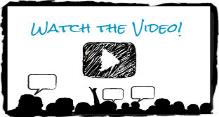 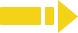 0:30
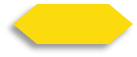 23/25
TG
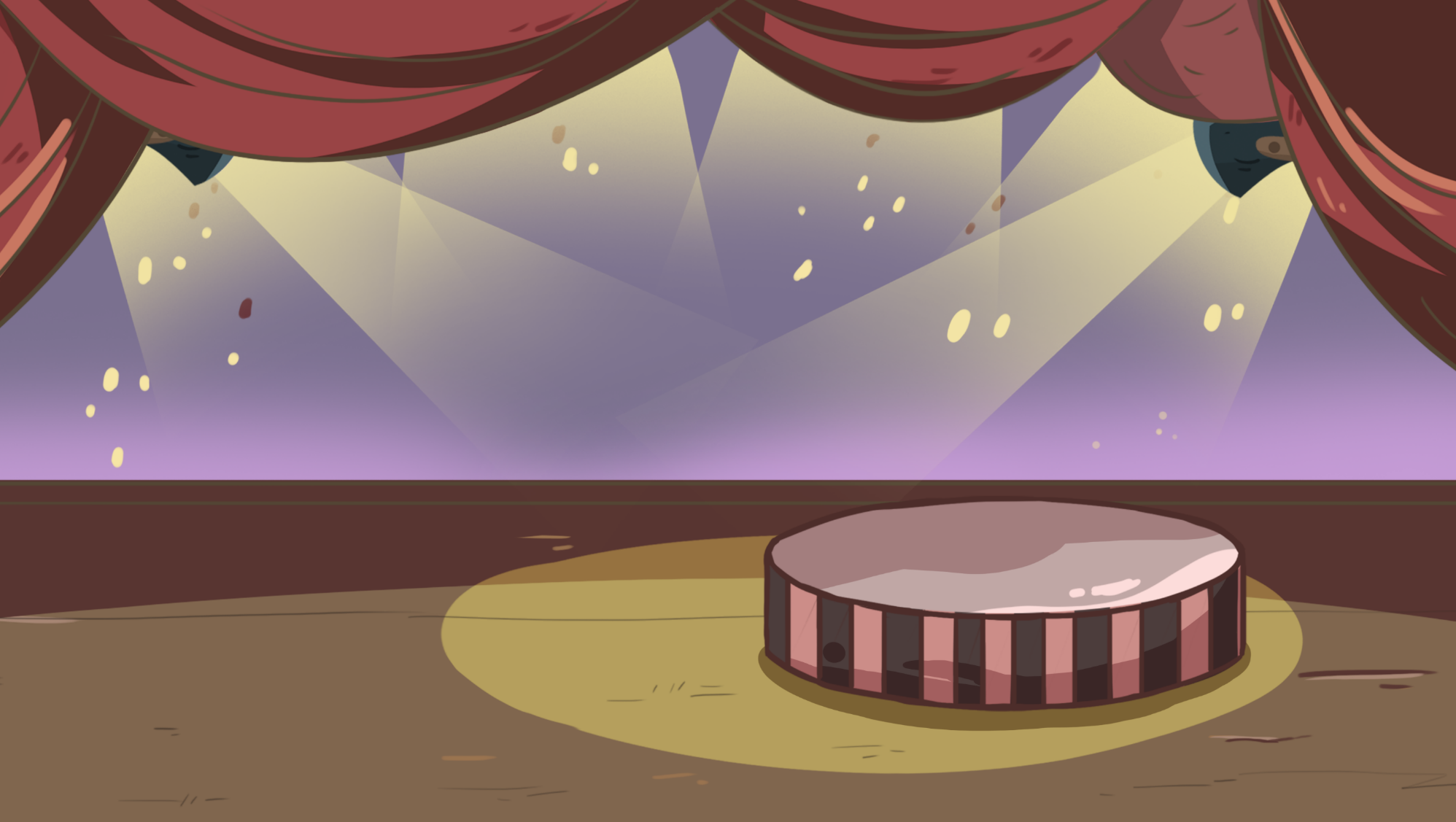 LO: Hold a staged graduation ceremony for students. 
Congratulate the students for their victory in the ORT course.
Click and give graduation caps to students.
Notes: There are four caps for four Ss.
Let’s show!
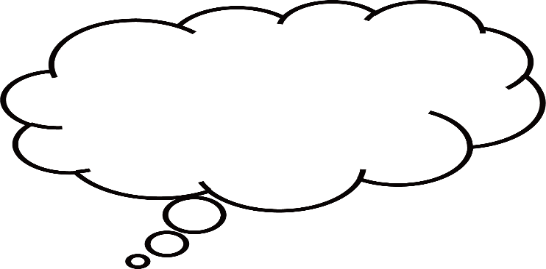 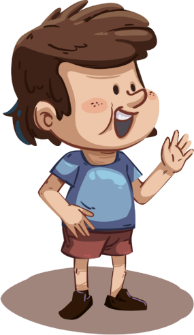 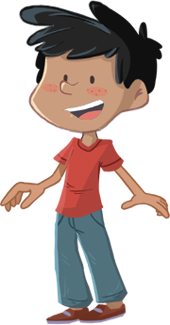 Congratulations!
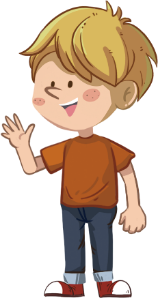 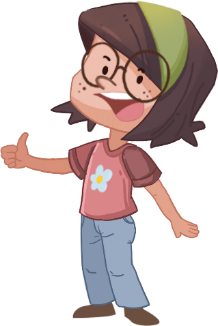 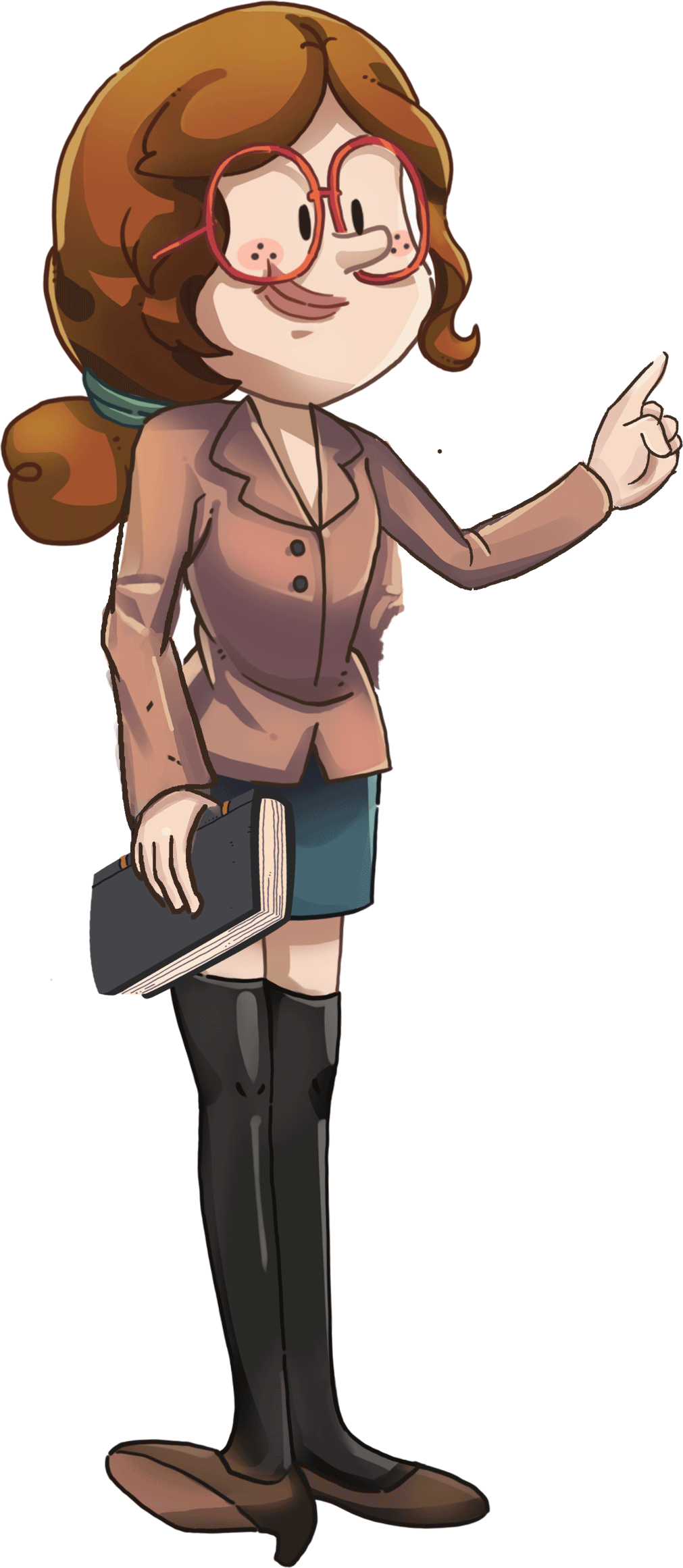 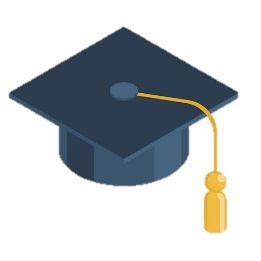 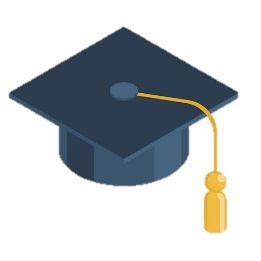 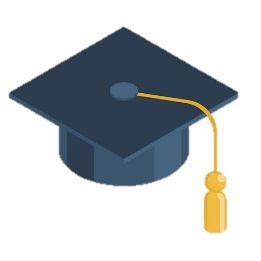 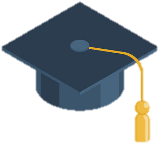 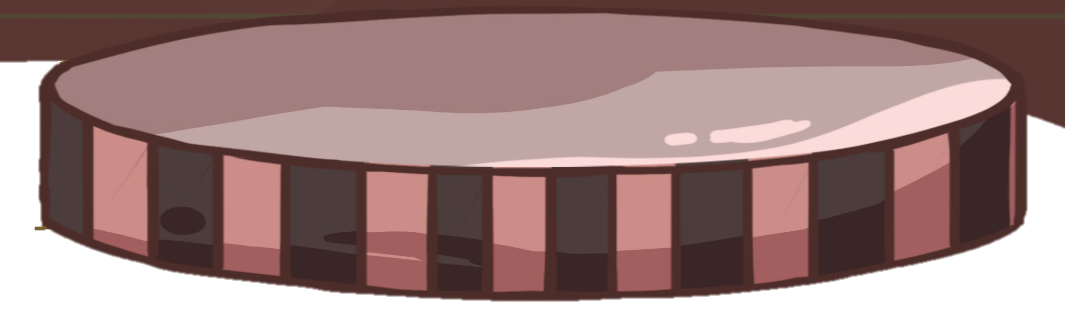 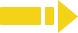 1:00
24/25
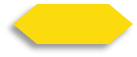 TG
Briefly comment on Ss' progress and praise them for doing a good job.
Say goodbye to Ss.
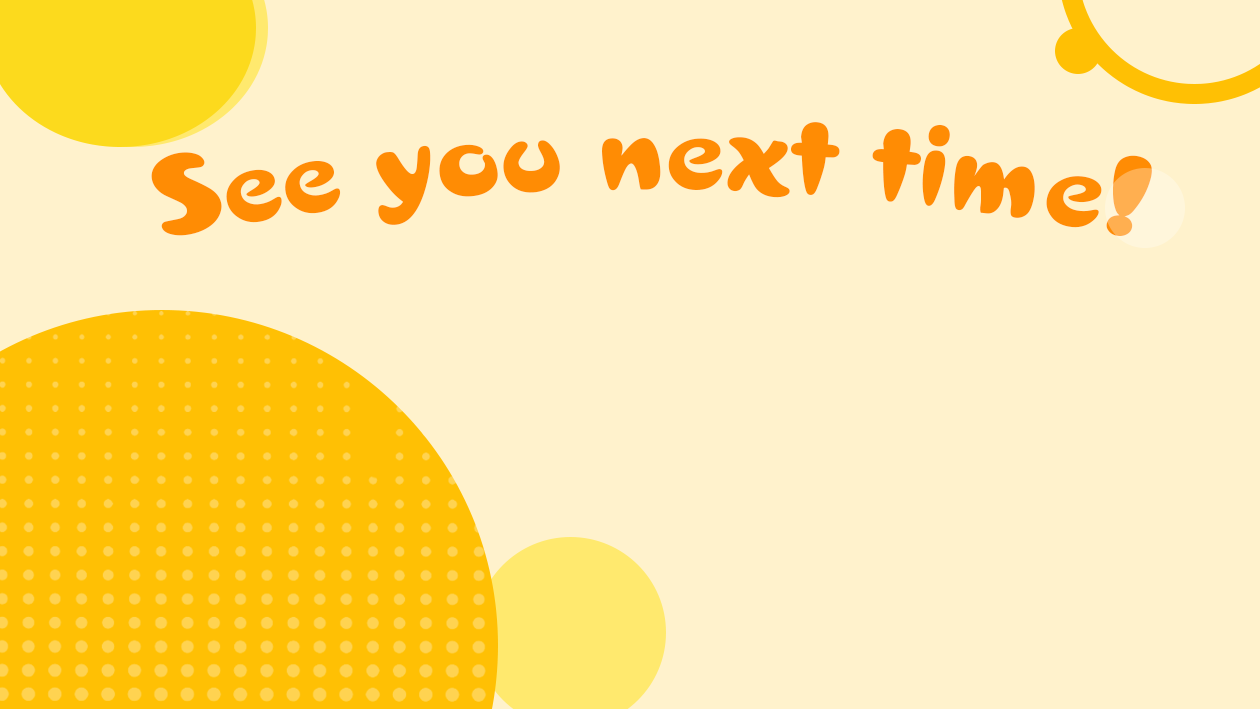 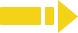 0:30
25/25
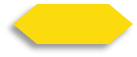